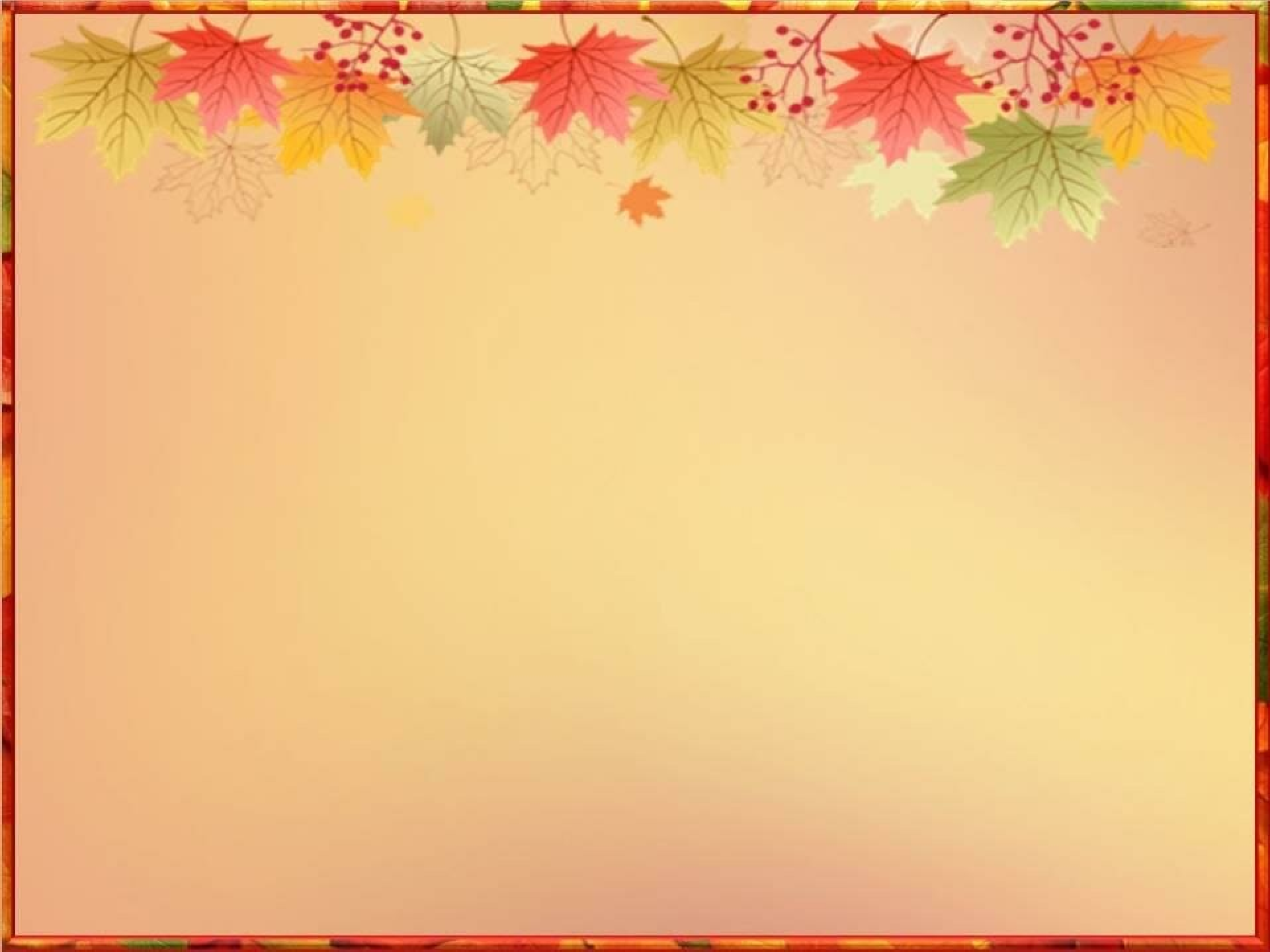 Муниципальное  казенное дошкольное образовательное учреждение   детский сад  № 52 пгт. Дружинино
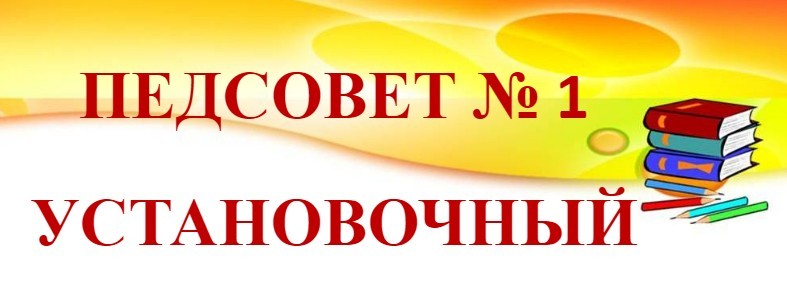 «Думать по-новому,  работать творчески!»
Август, 2023г.
Цель и задачи:
скоординировать    деятельность    педколлектива  в новом учебном году в соответствие с ФГОС ДО и  ФОП ДО;
оценить качество летней оздоровительной работы,  подвести итоги работы за 2022/2023 учебный год;
обсудить приоритетные направления в работе  детского сада на 2023/2024 учебный год;
рассмотреть и утвердить изменения в локальных актах  по организации воспитательно-образовательного  процесса.
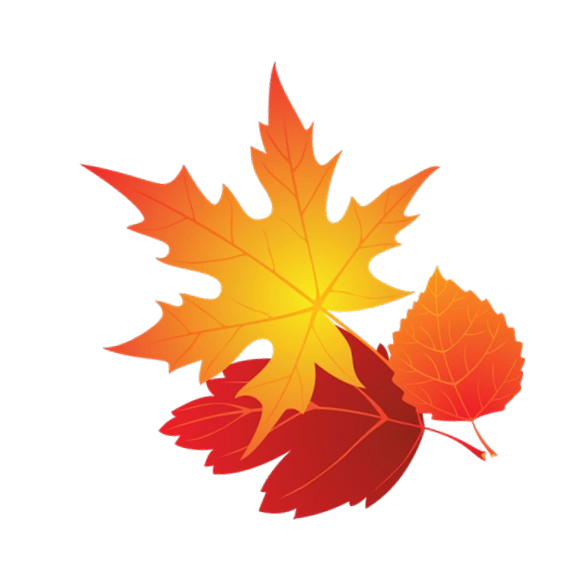 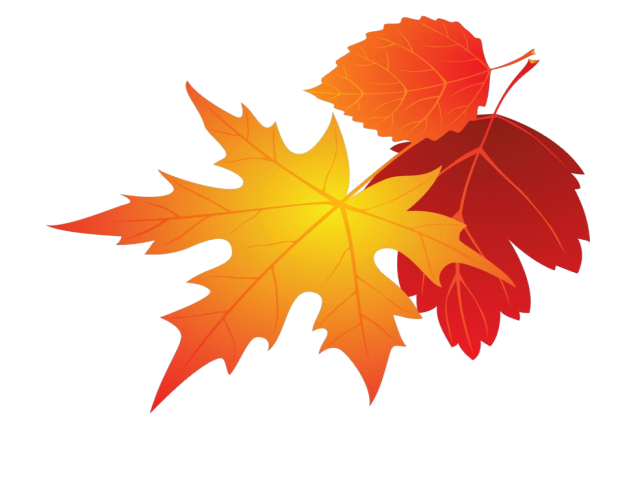 Повестка
Обсуждение итогов работы детского сада за 2022/2023 учебный год. Итоги и  реализация плана летней оздоровительной работы.
Обсуждение и утверждение ОП ДО в соответствии с ФОП ДО.
Аттестация педагогических работников: новый порядок и квалификационные  категории.
Инфраструктура	РППС	детского	сада:	как	по-новому	оформить	и	какие  требования учитывать.
Формирование	эффективной	системы	выявления,	поддержки	и	развития  способностей и талантов у детей через организацию работы с социальными
партнерами.
Новая стратегия комплексной безопасности детей: что нужно знать педагогам  и родителям.
Обсуждение основных приоритетов развития ДОО. Утверждение годового  плана работы ДОО на 2023/2024 учебный год.
Утверждение	локальных  образовательного процесса.
Принятие решения педсовета.
актов	по	организации	воспитательно-
Тест-настрой «Что я возьму в новый учебный год?»
Приоритеты ЛОП – 2023  2023
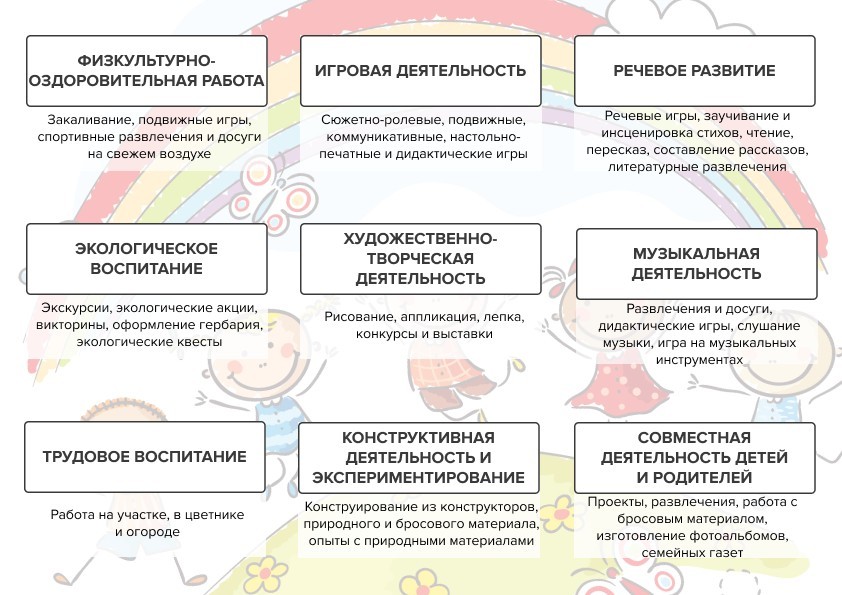 Викторина по сказкам
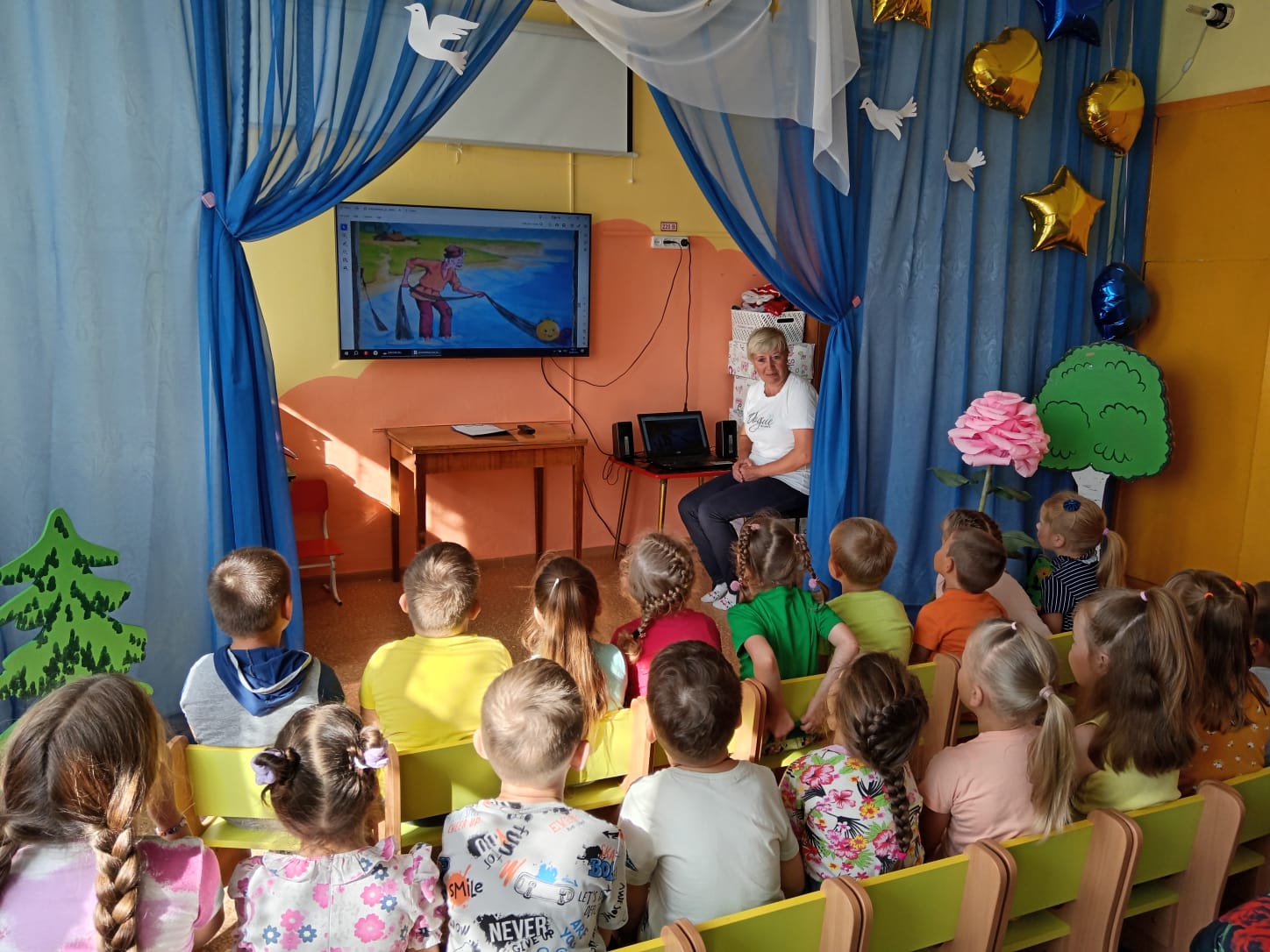 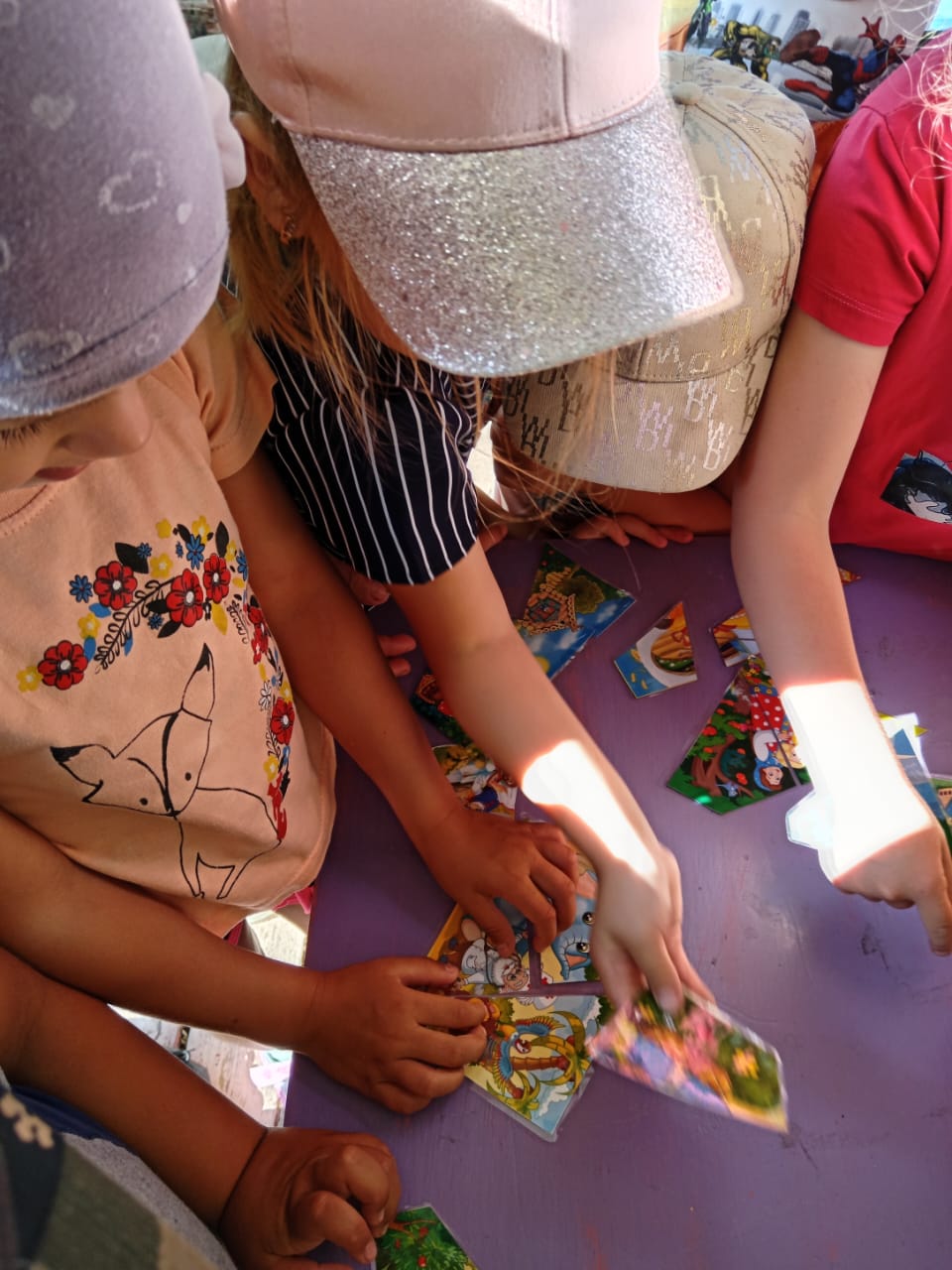 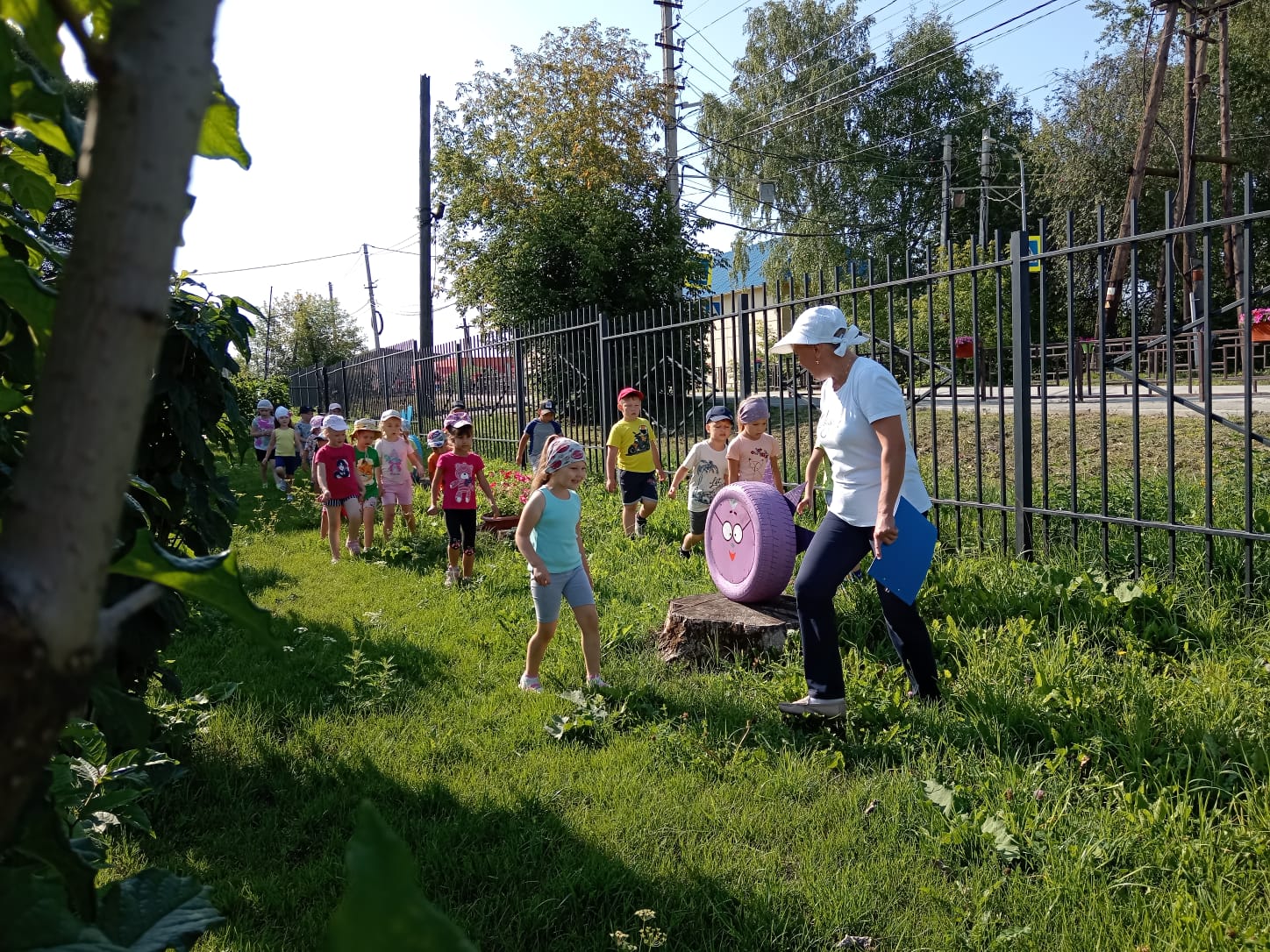 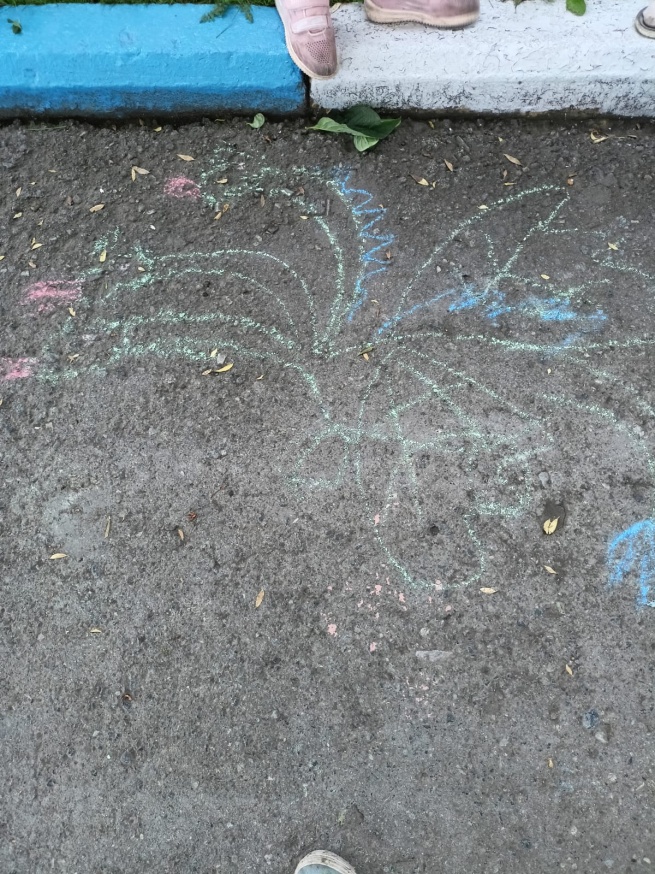 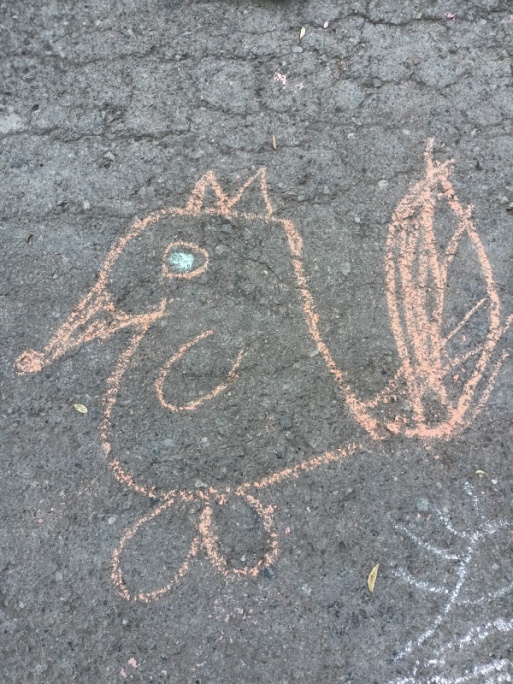 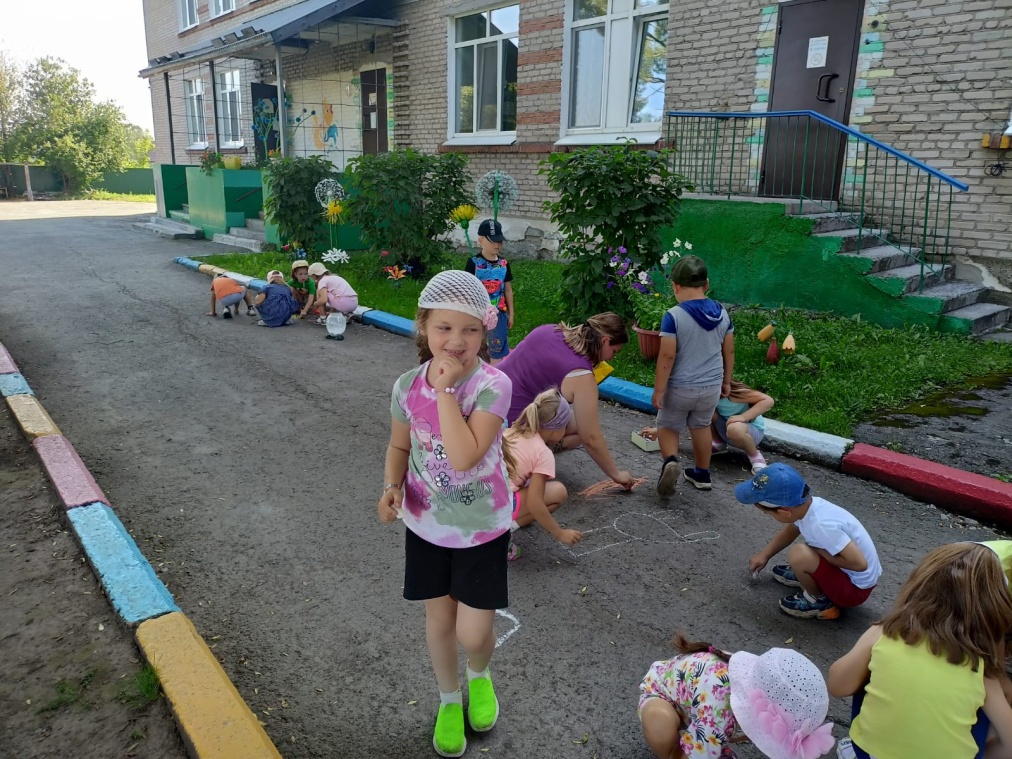 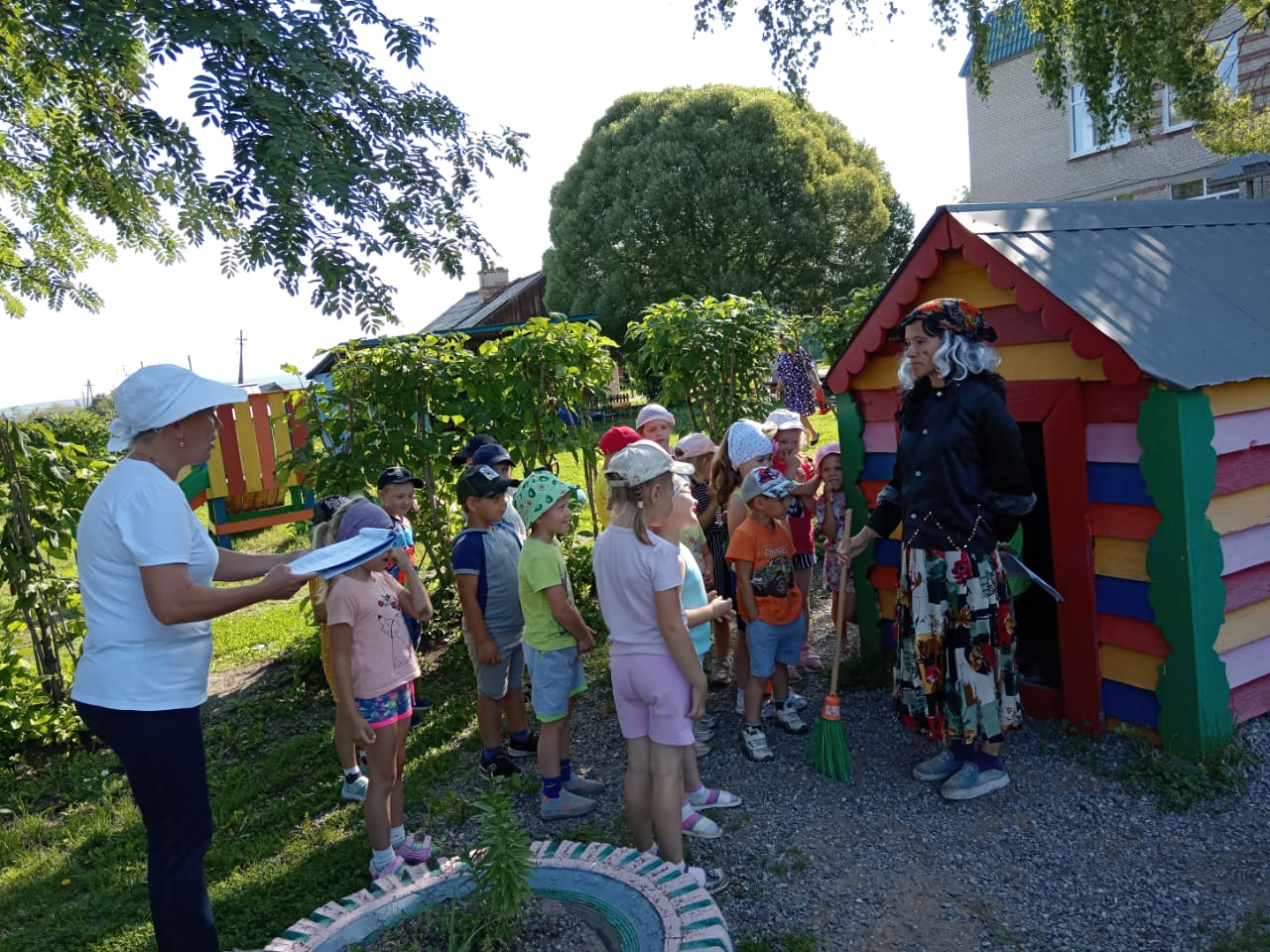 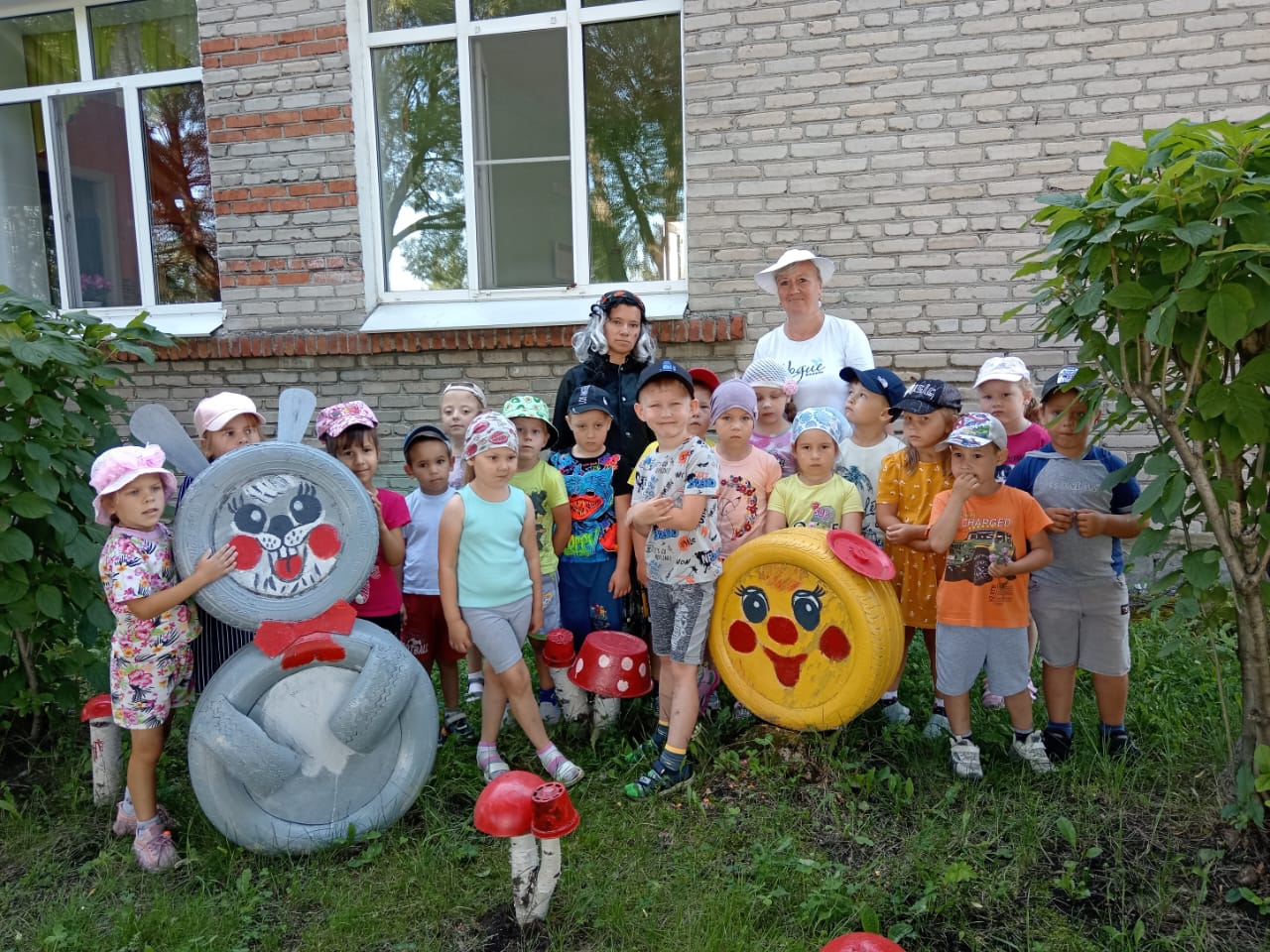 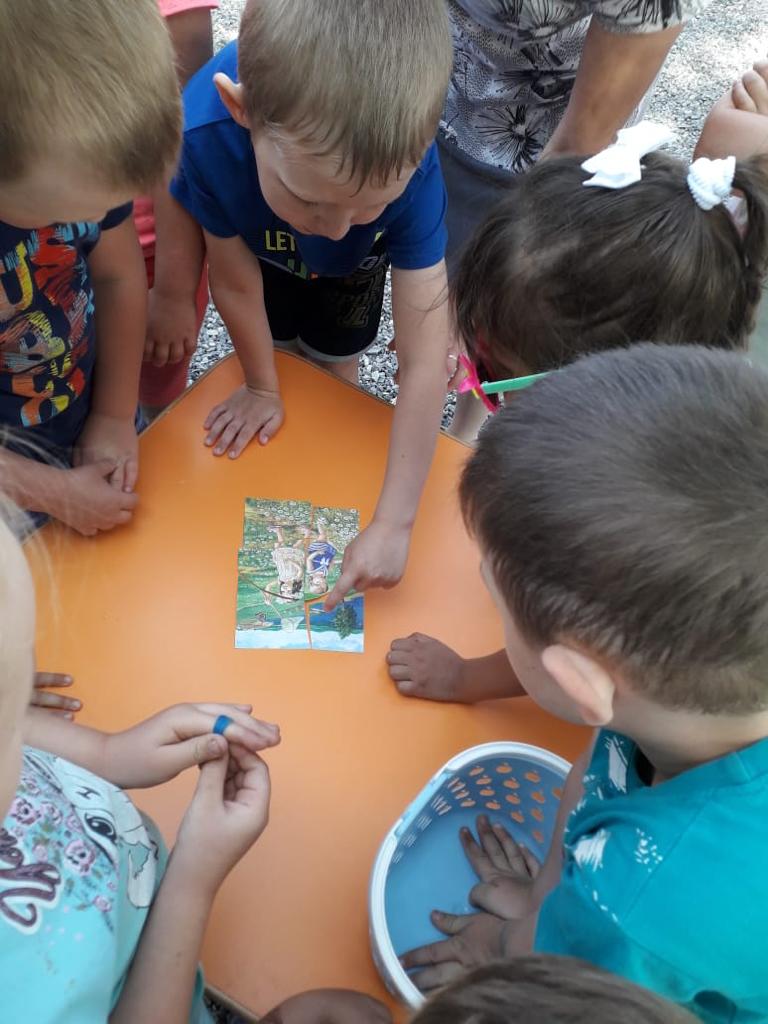 «Путешествие в цветочную страну»
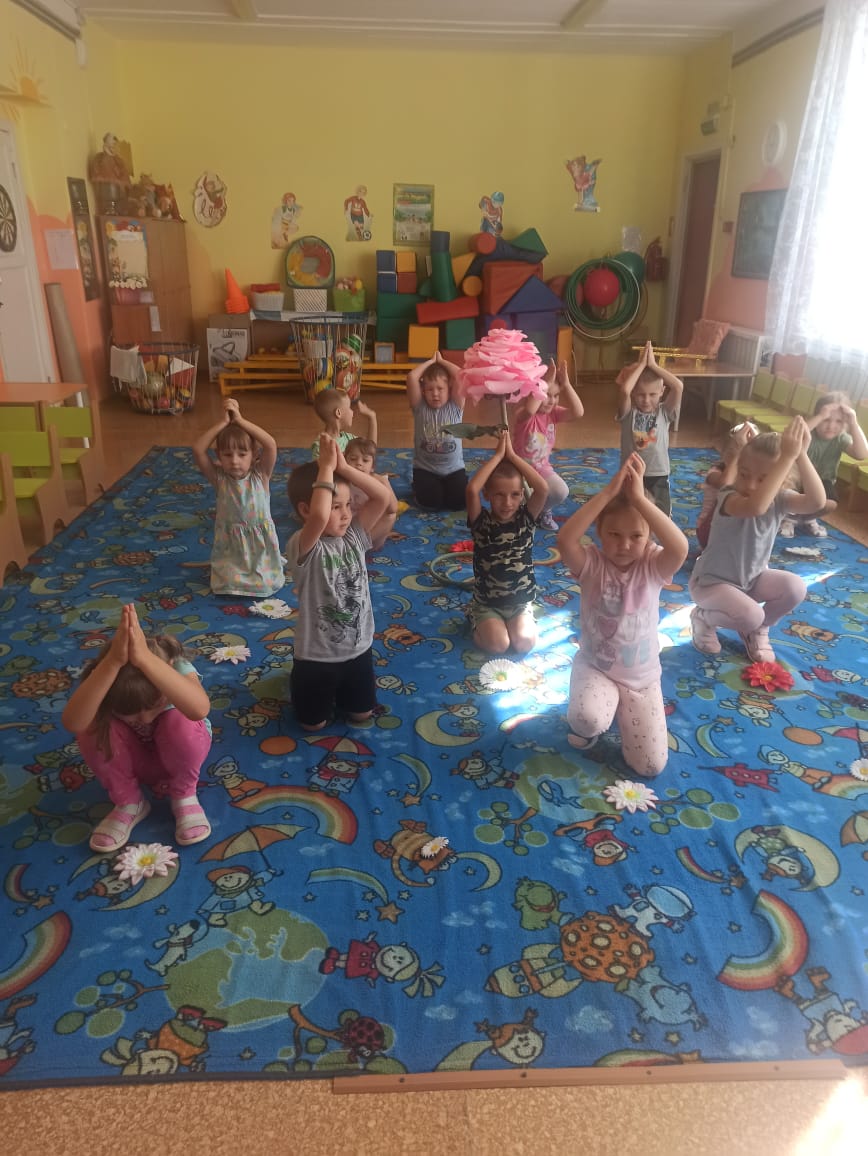 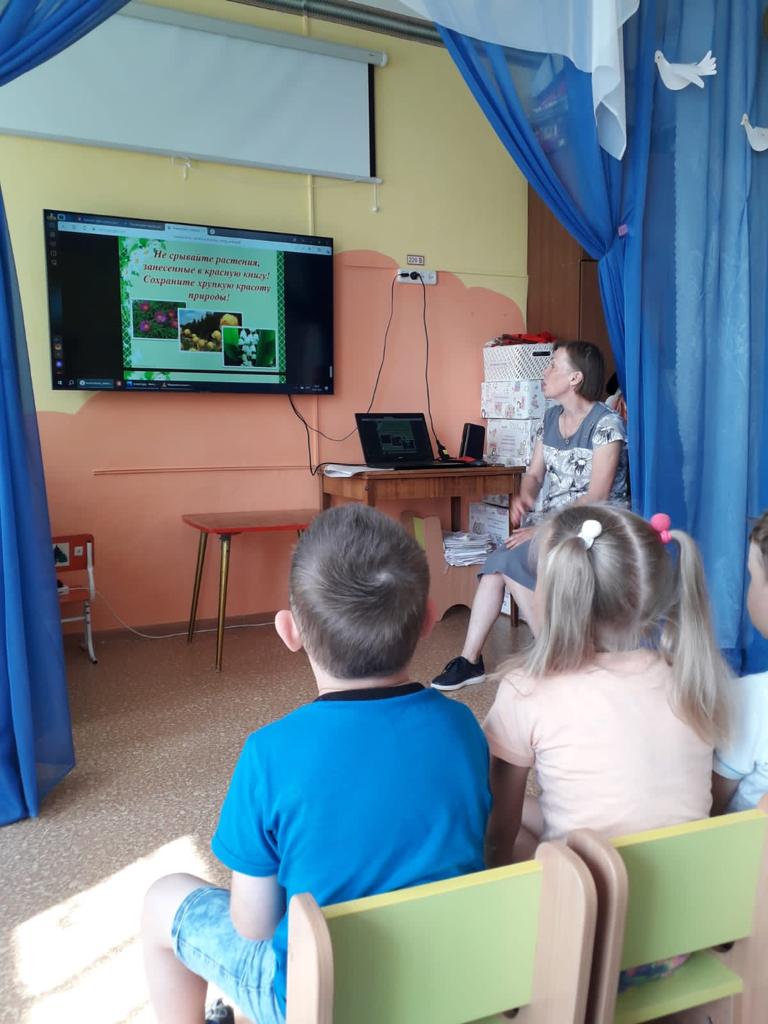 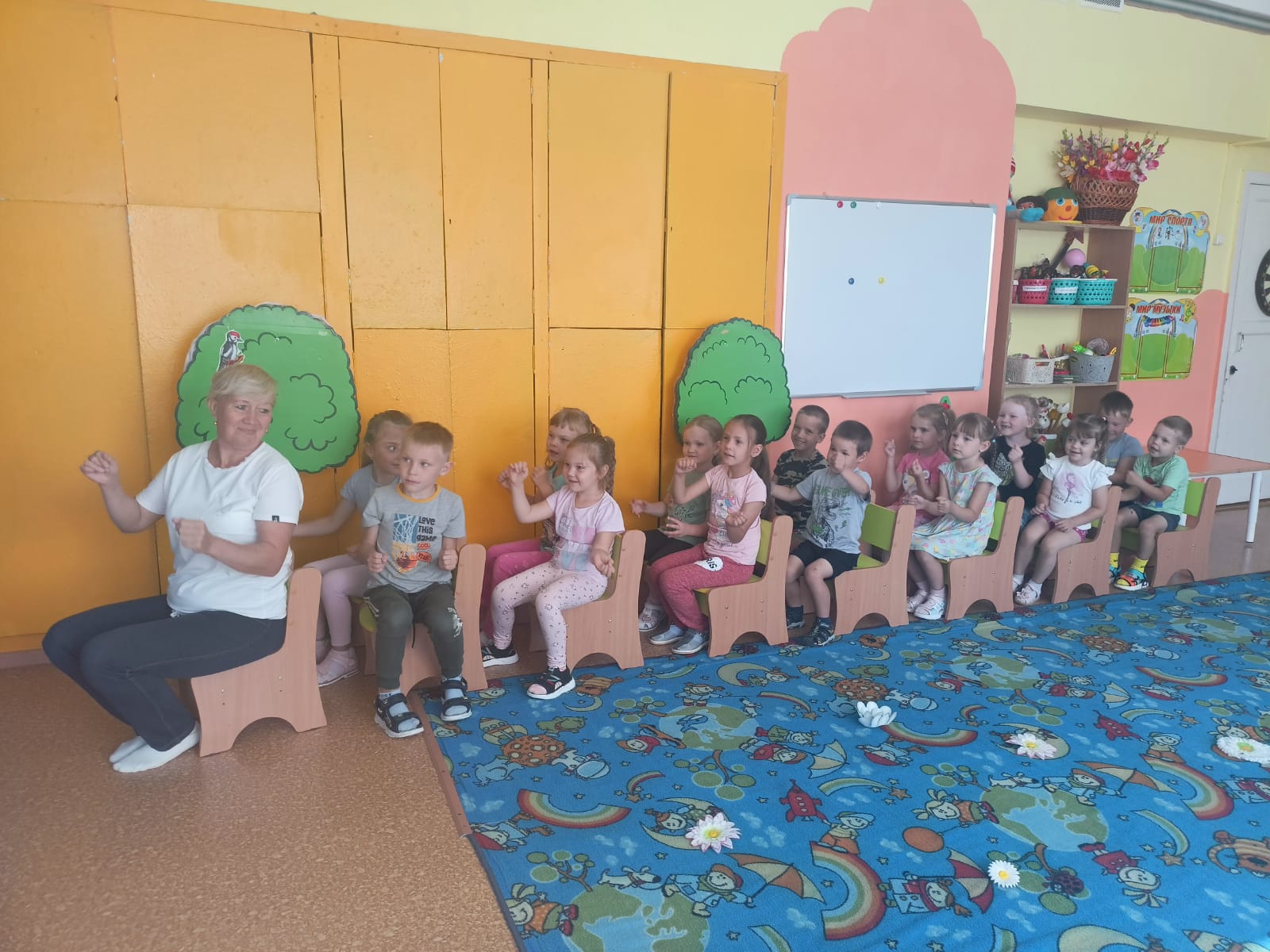 Беседа «Красная книга Урала»
Спортивное развлечение
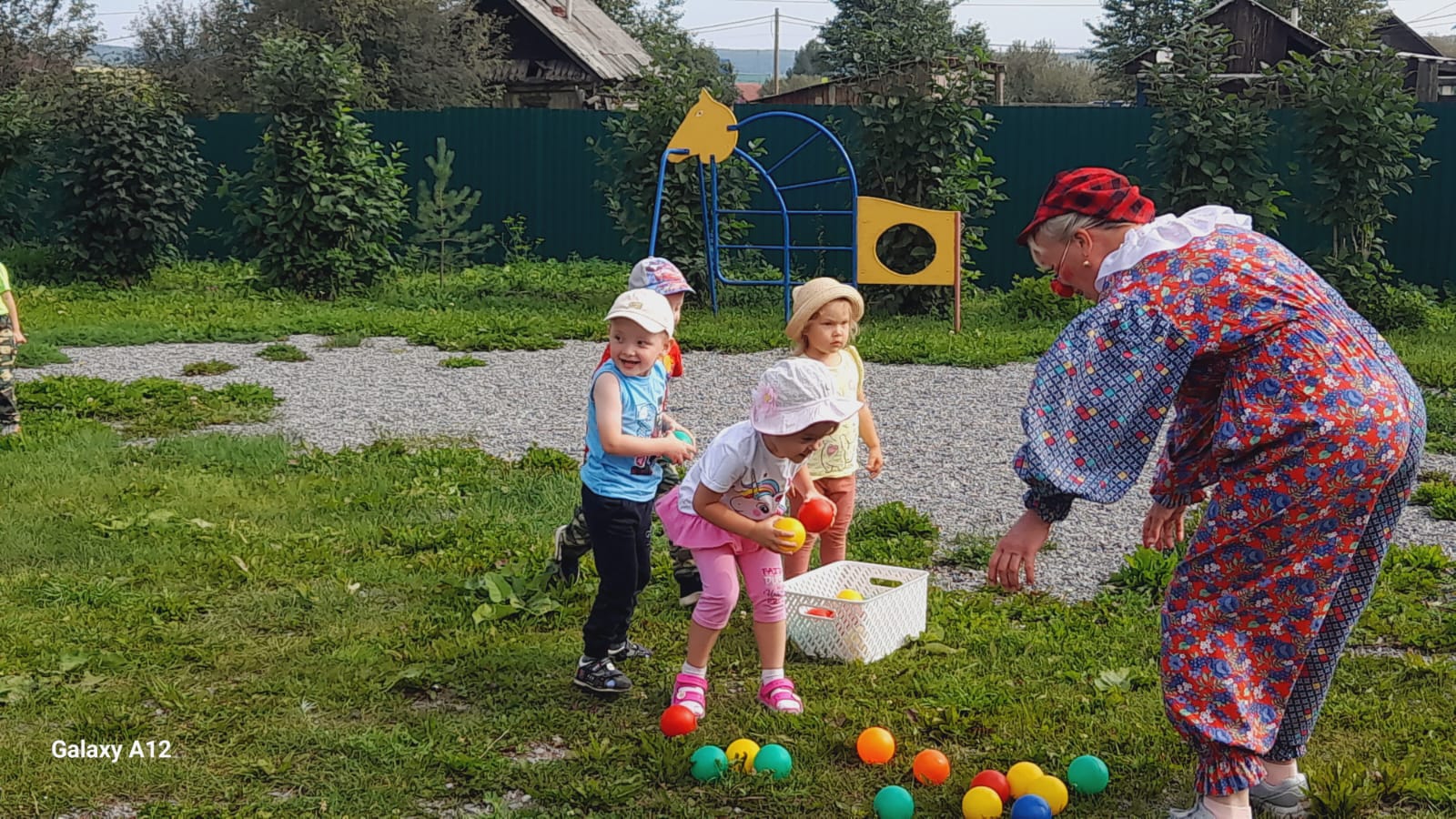 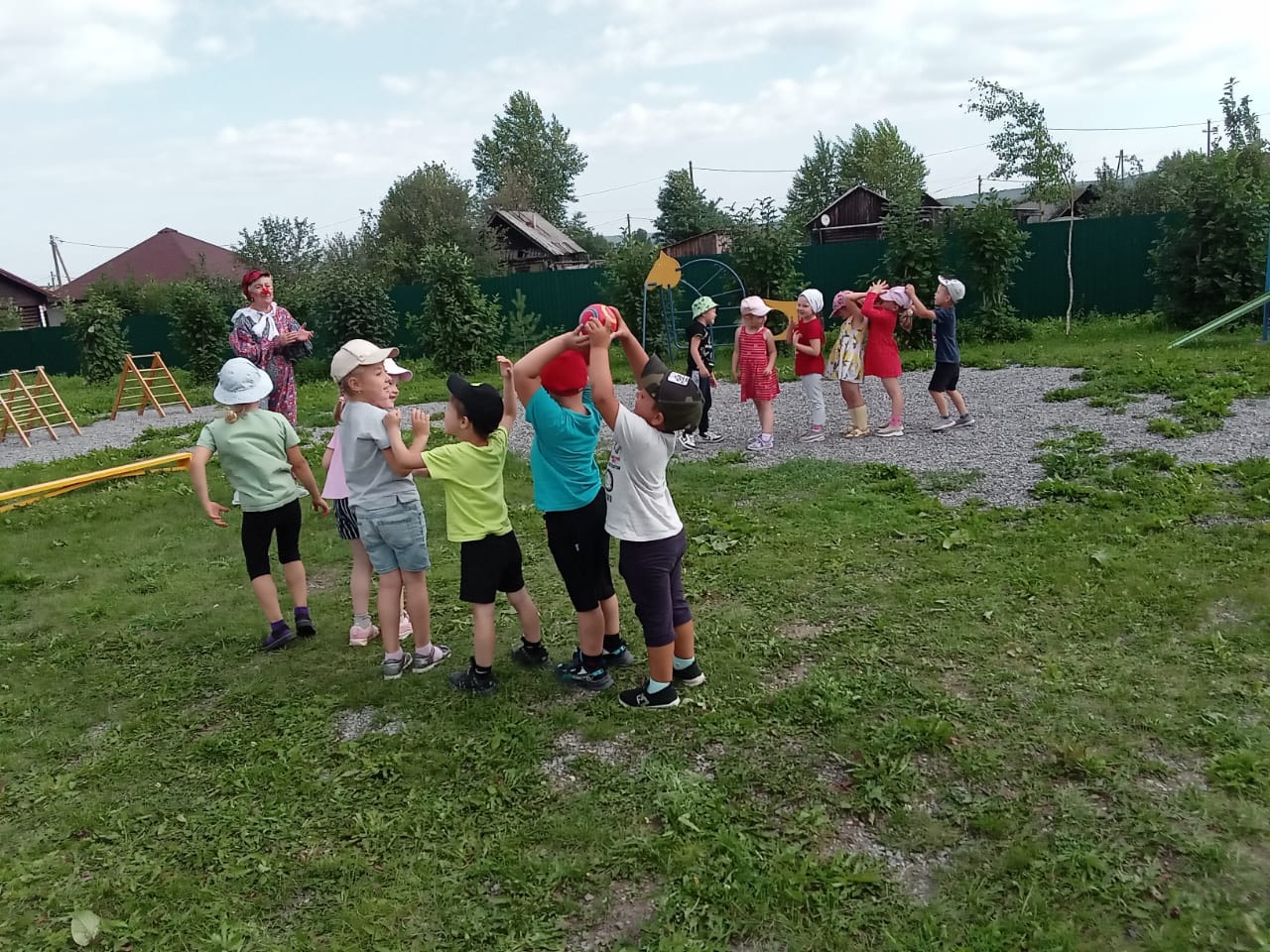 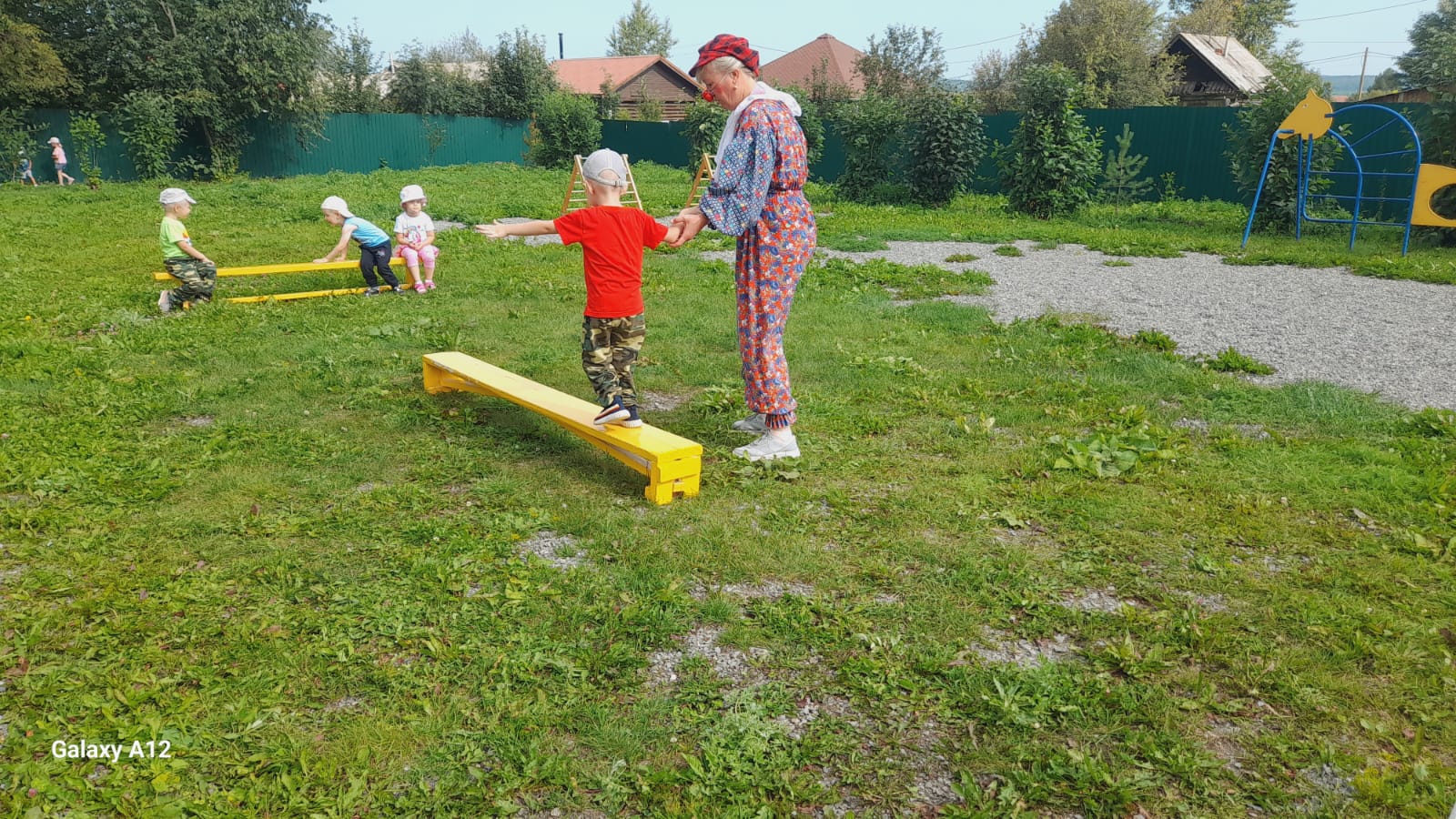 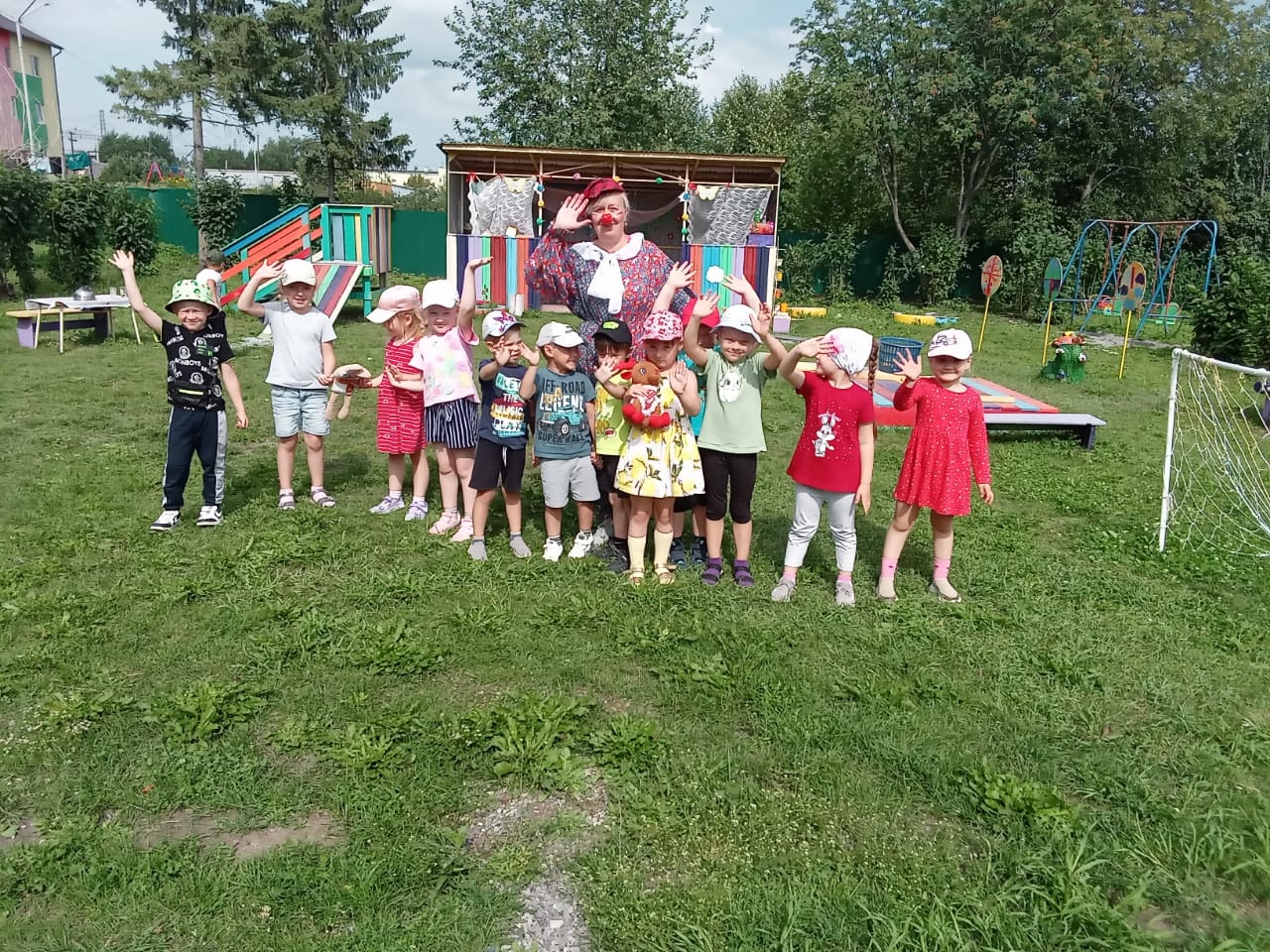 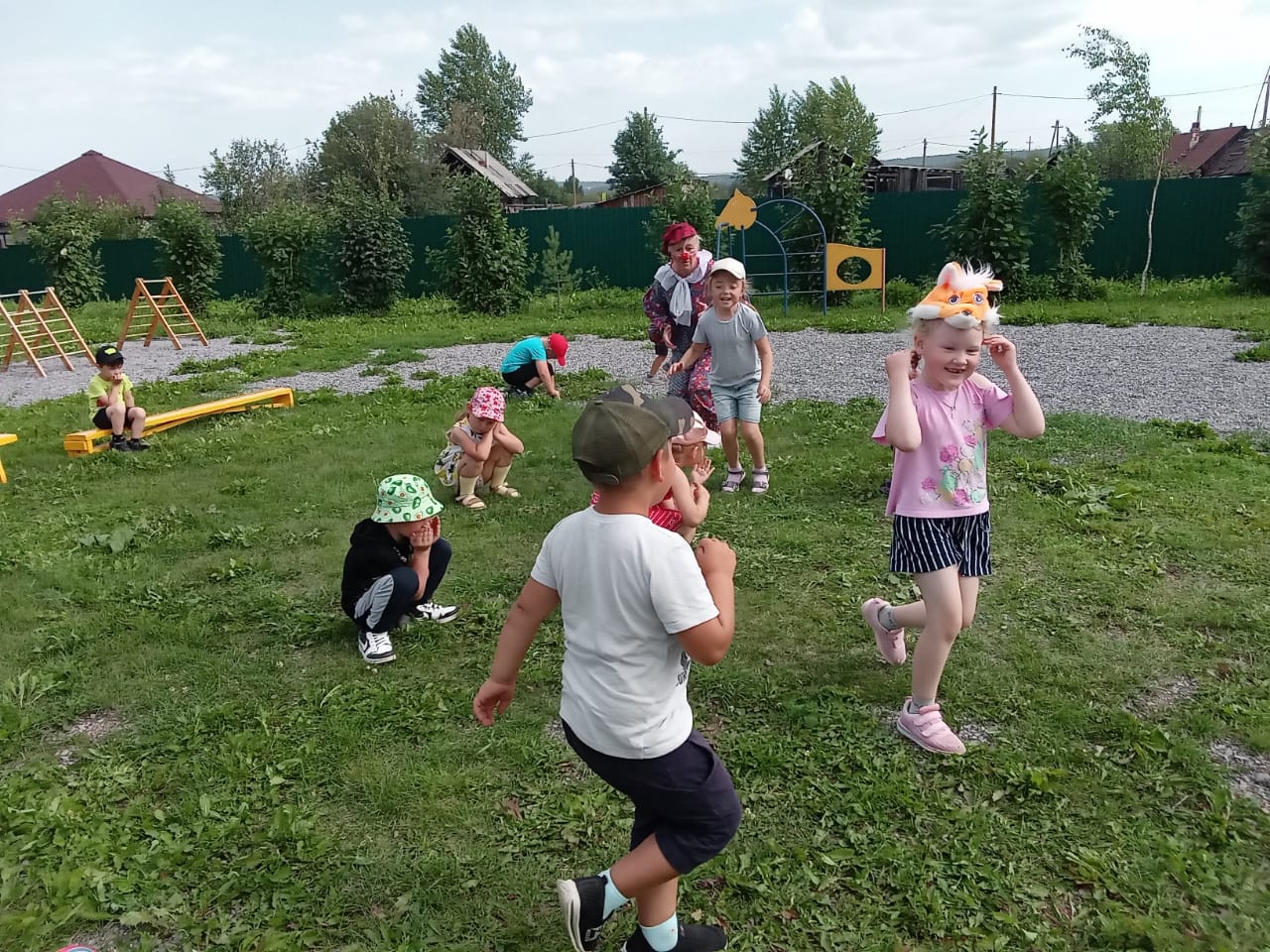 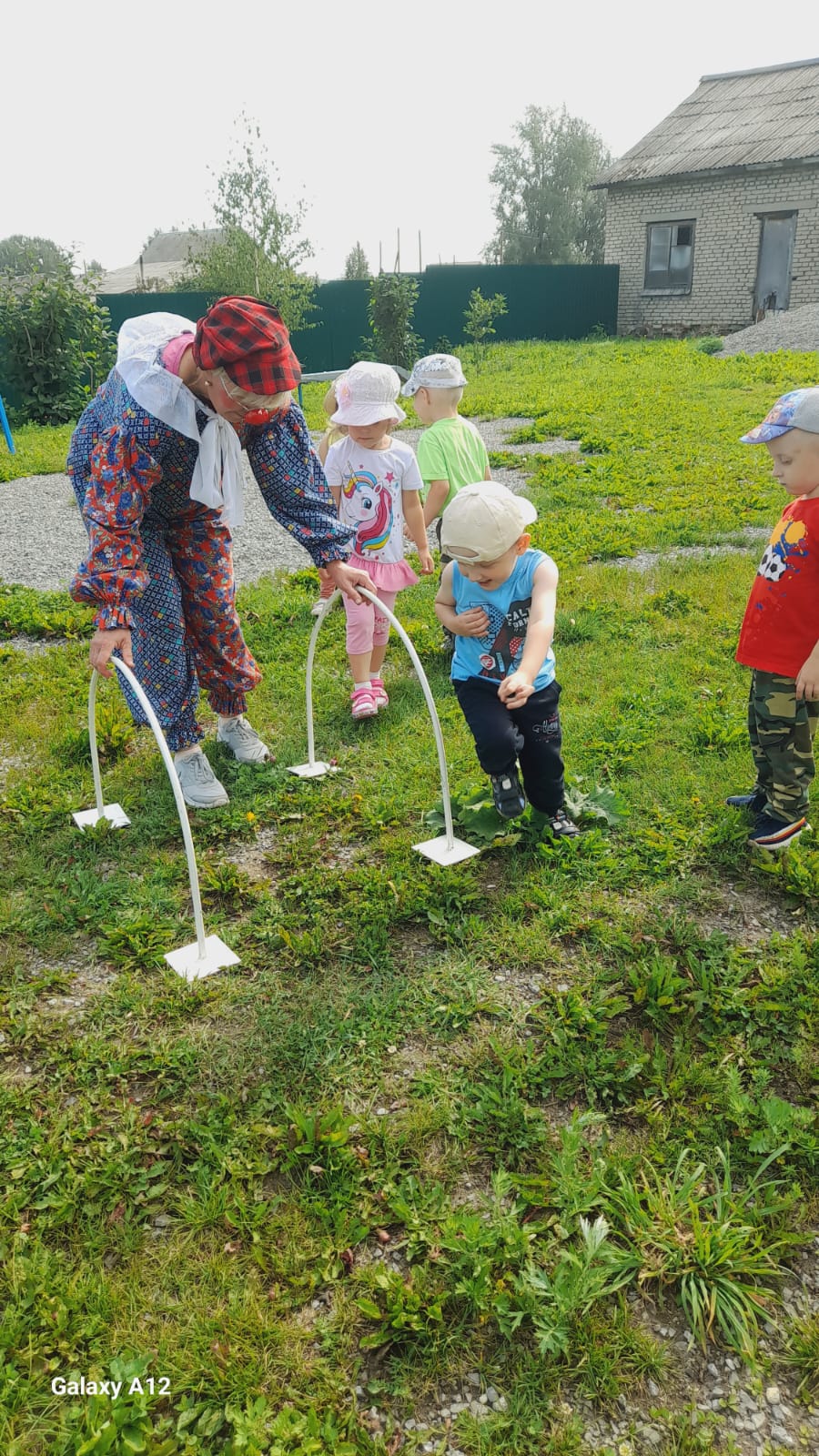 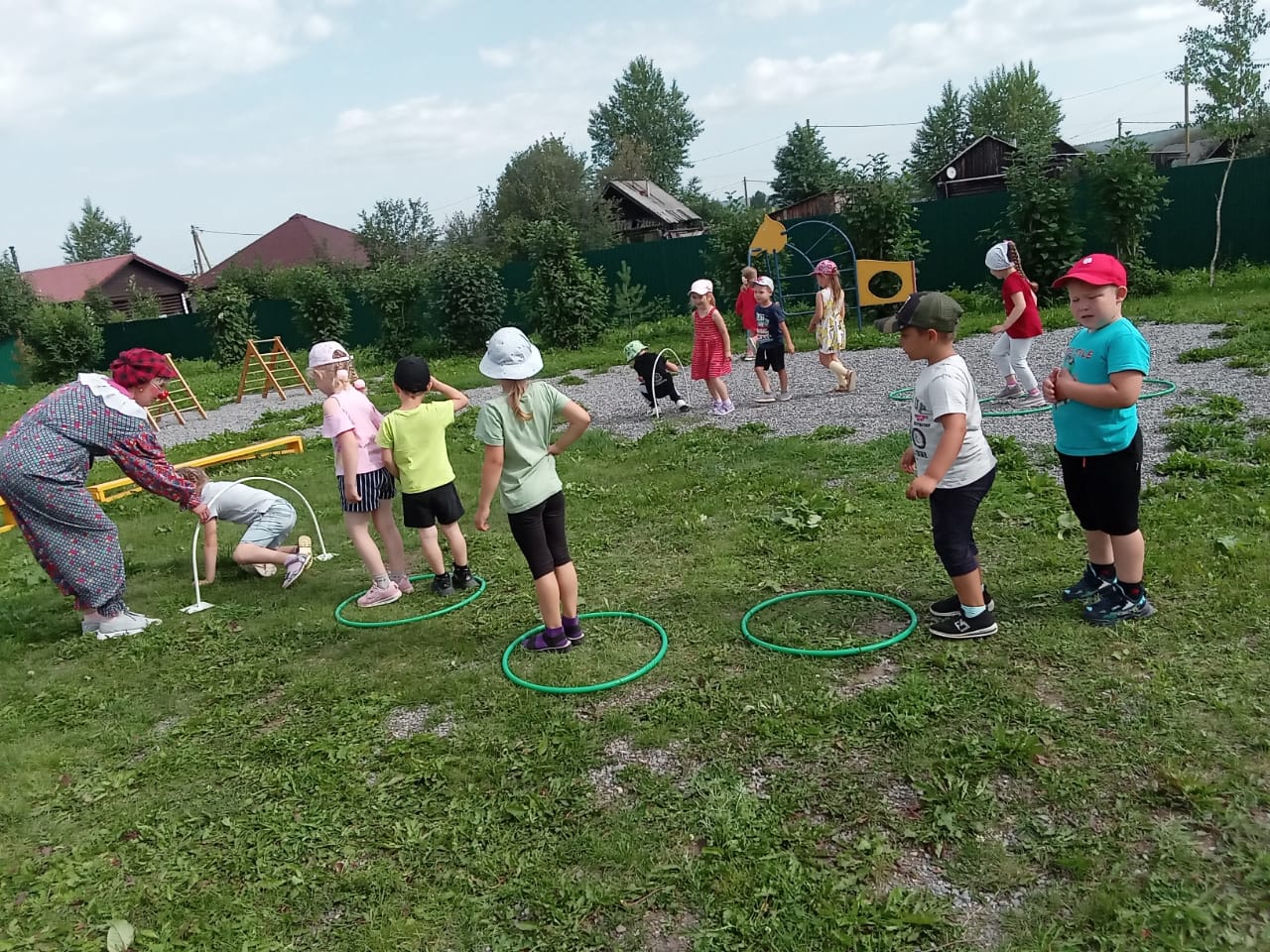 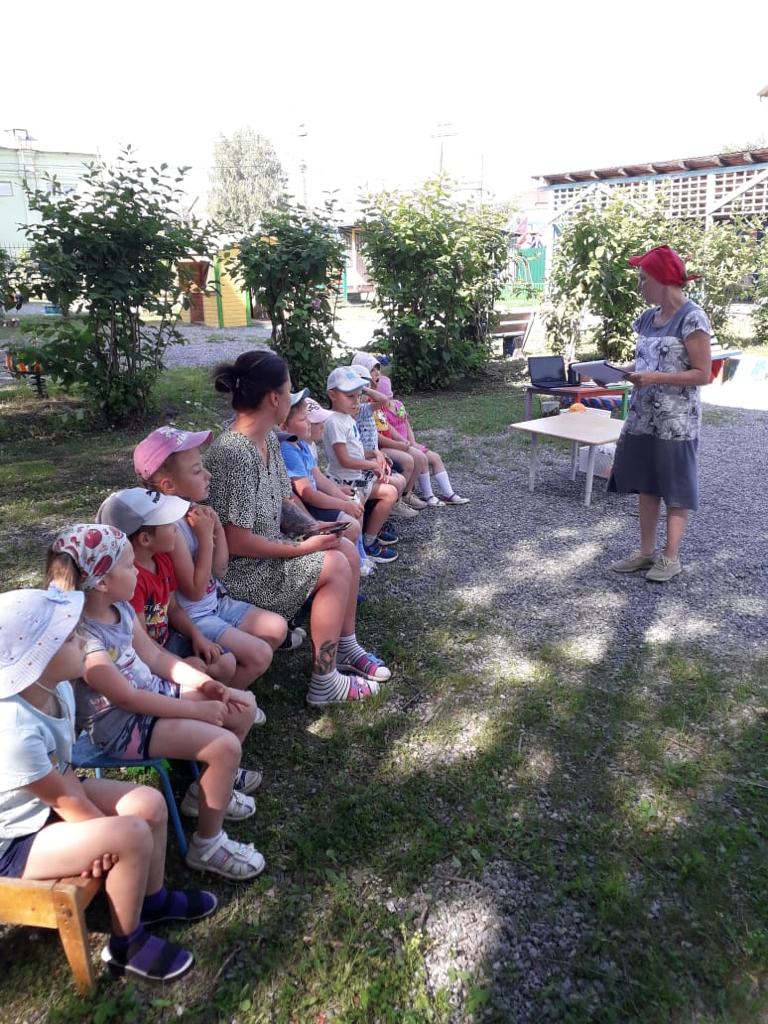 Экологическая викторина»
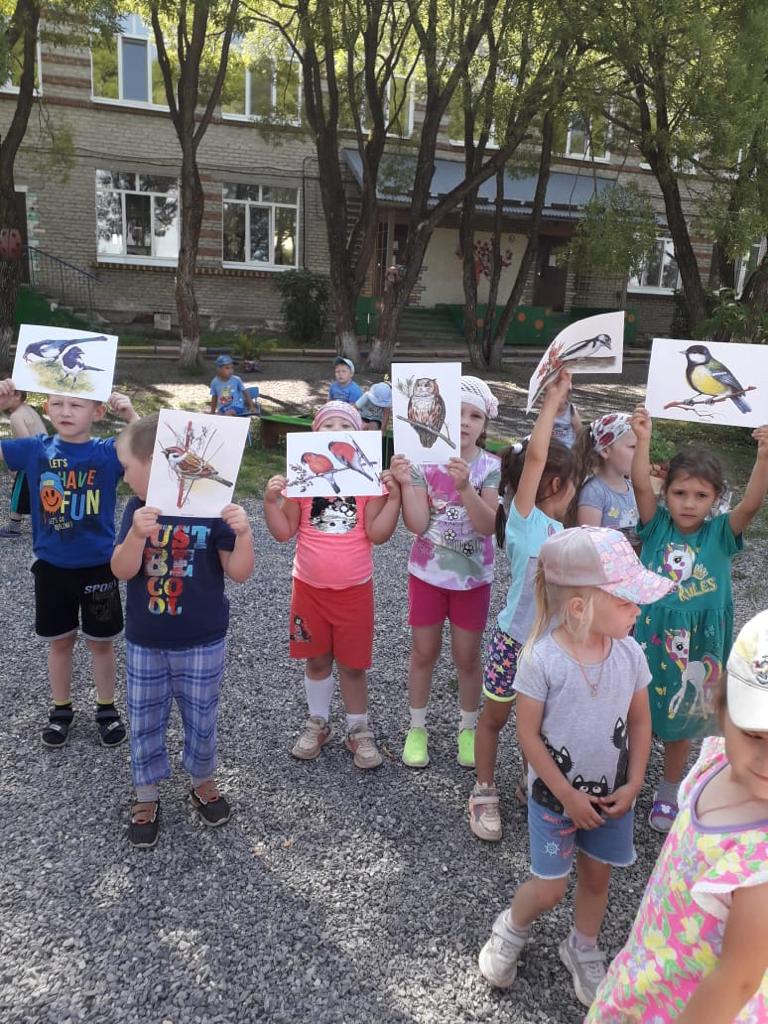 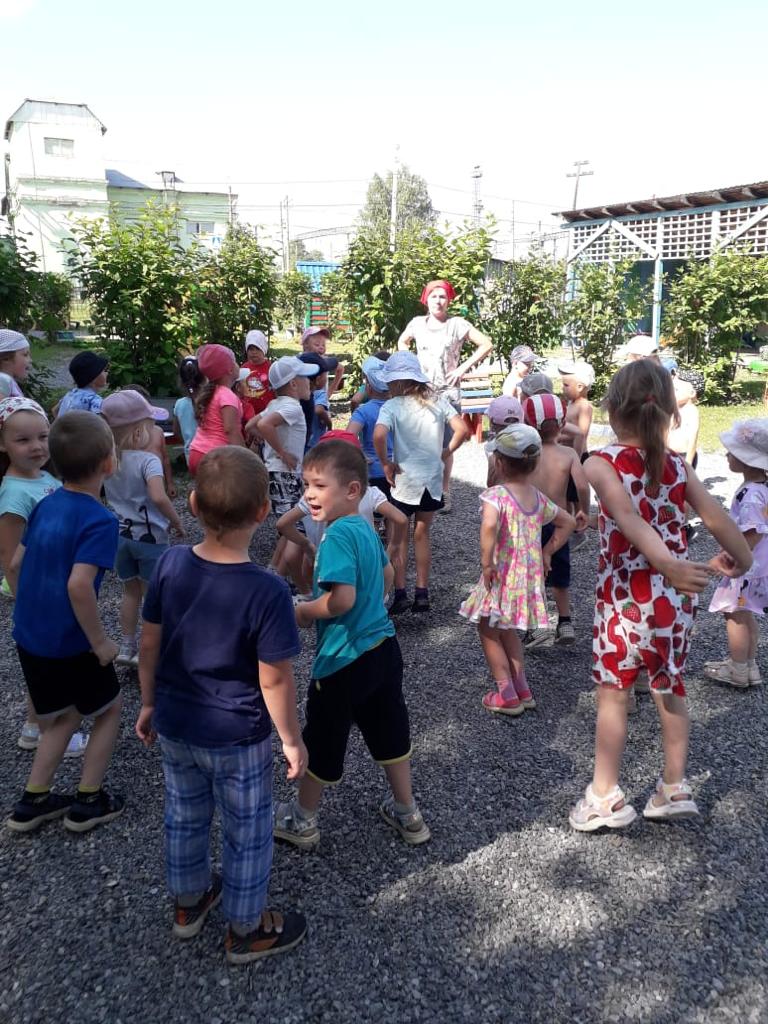 Развлечение «До свиданья, лето»
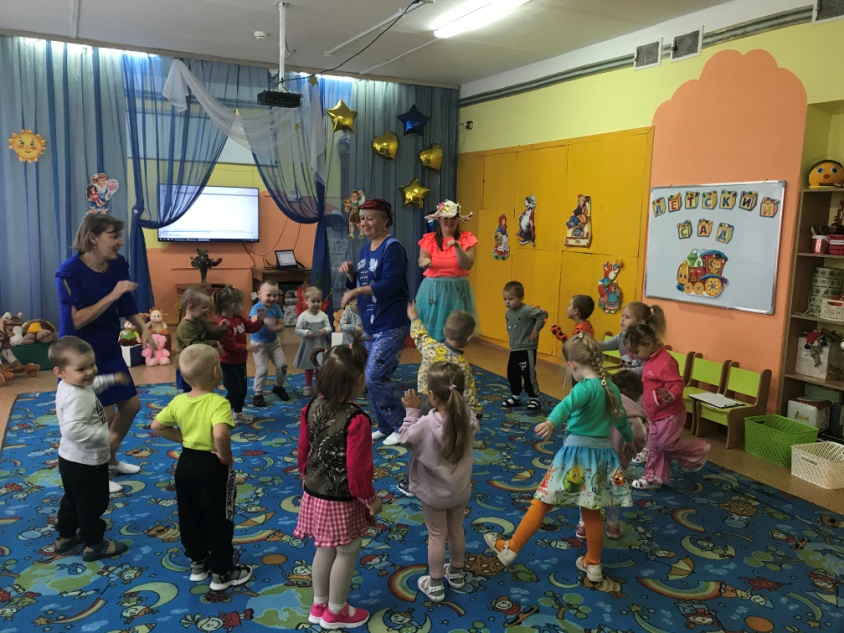 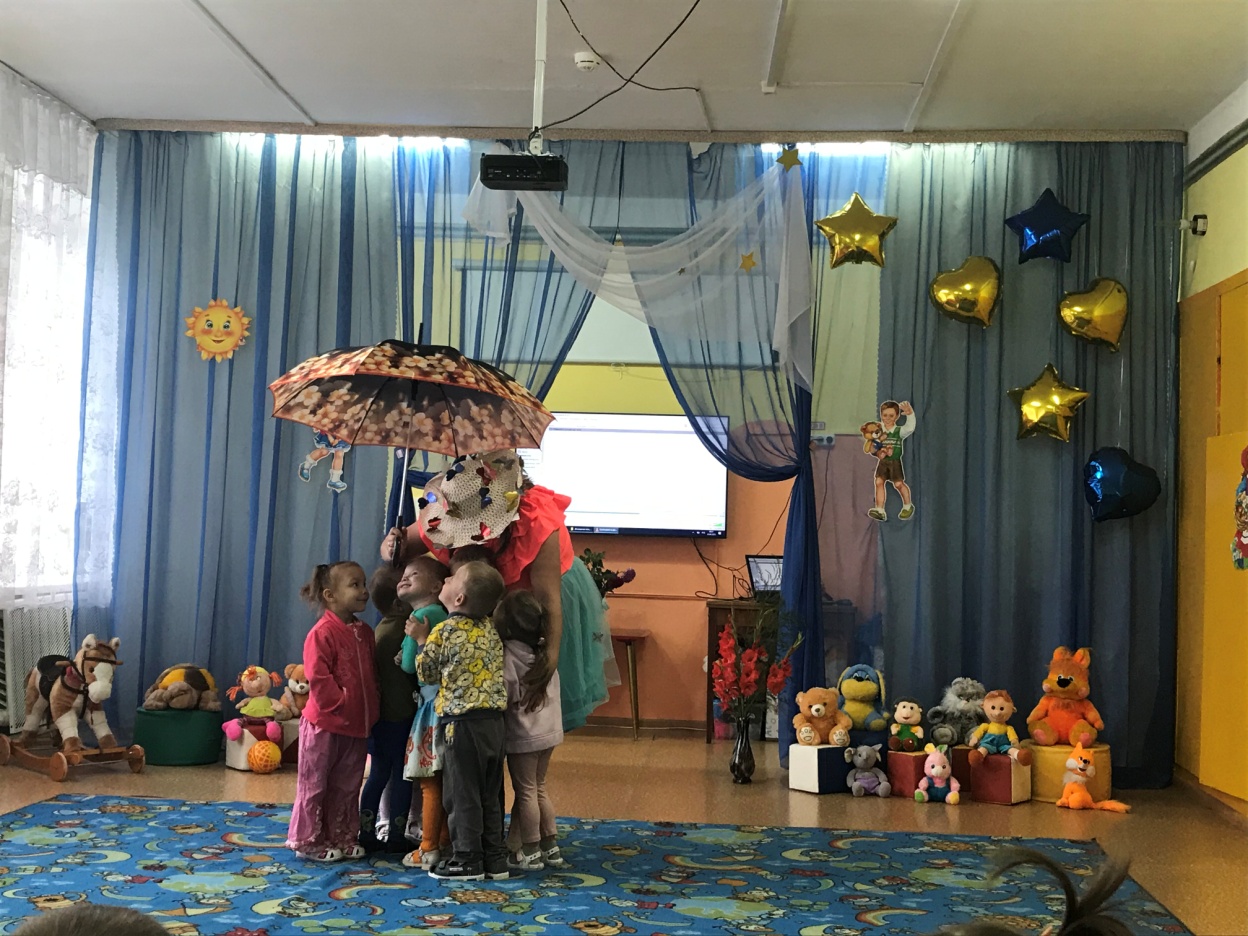 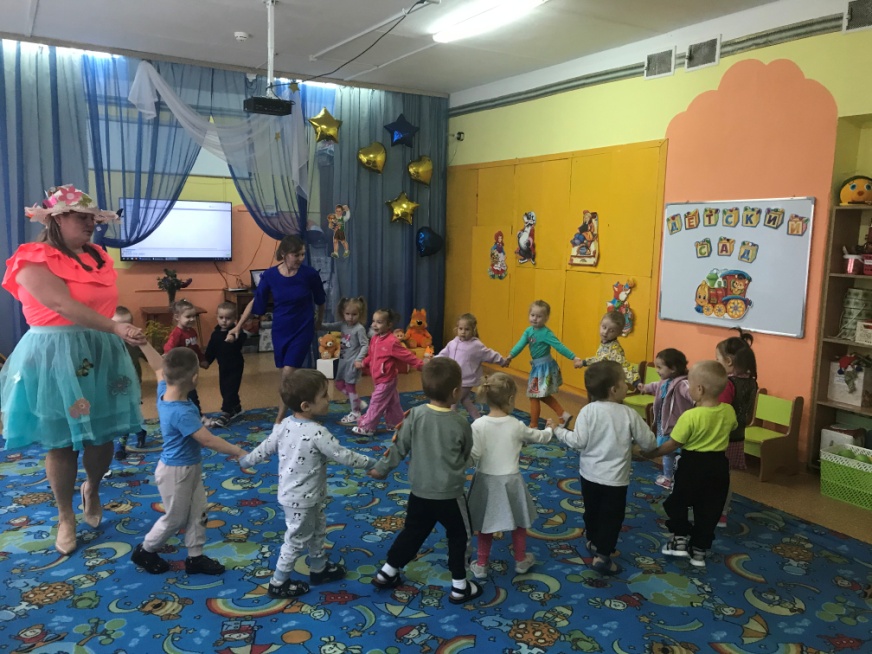 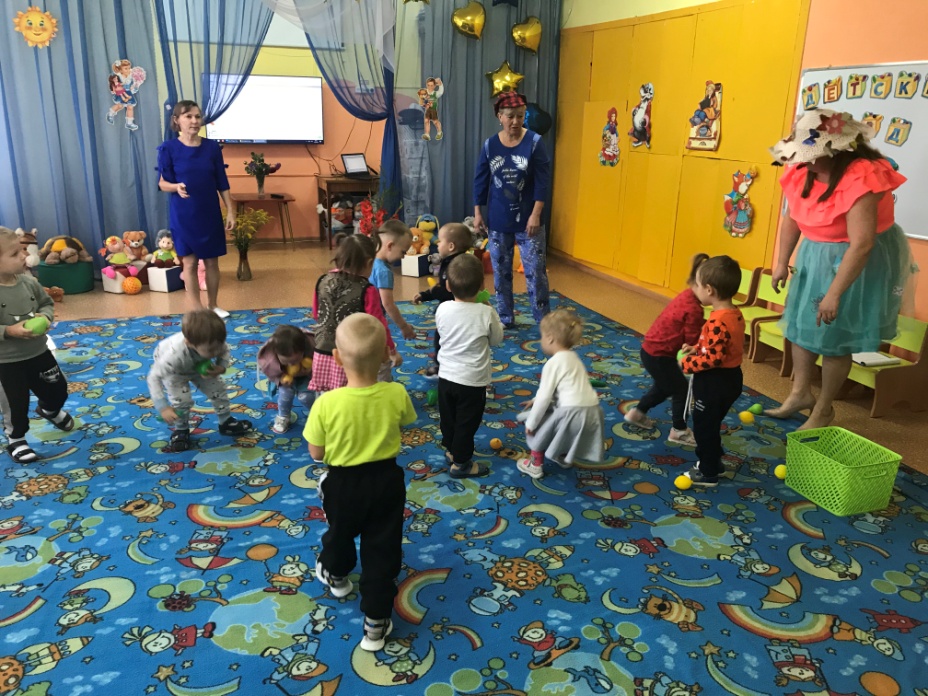 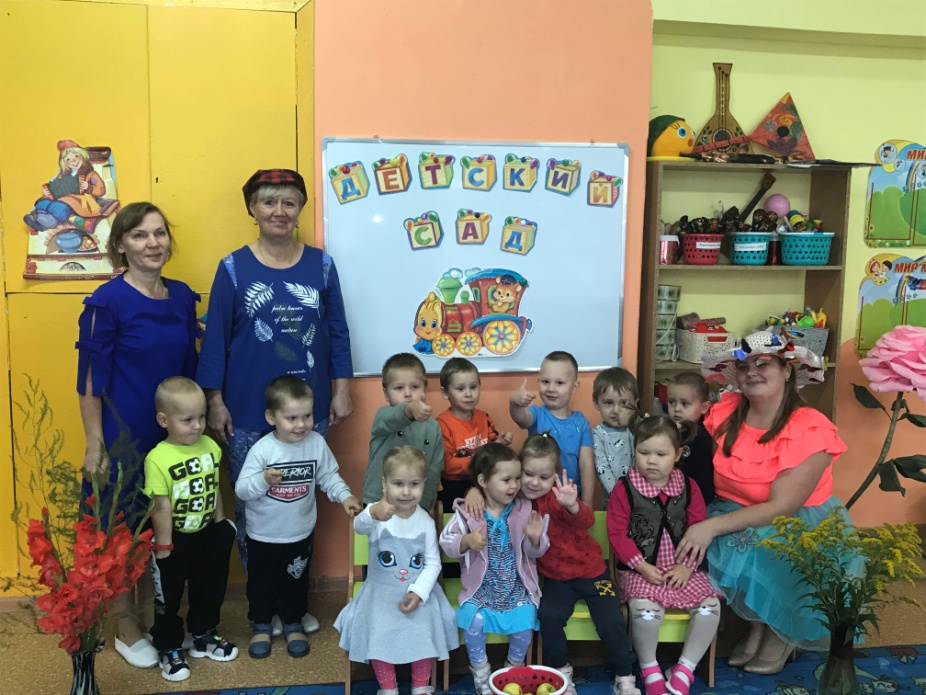 2023-2024 учебный год на пороге!
Основные направления работы МКДОУ на 2023-2024 учебный год
1. Реализация новой ОП ДО по ФОП
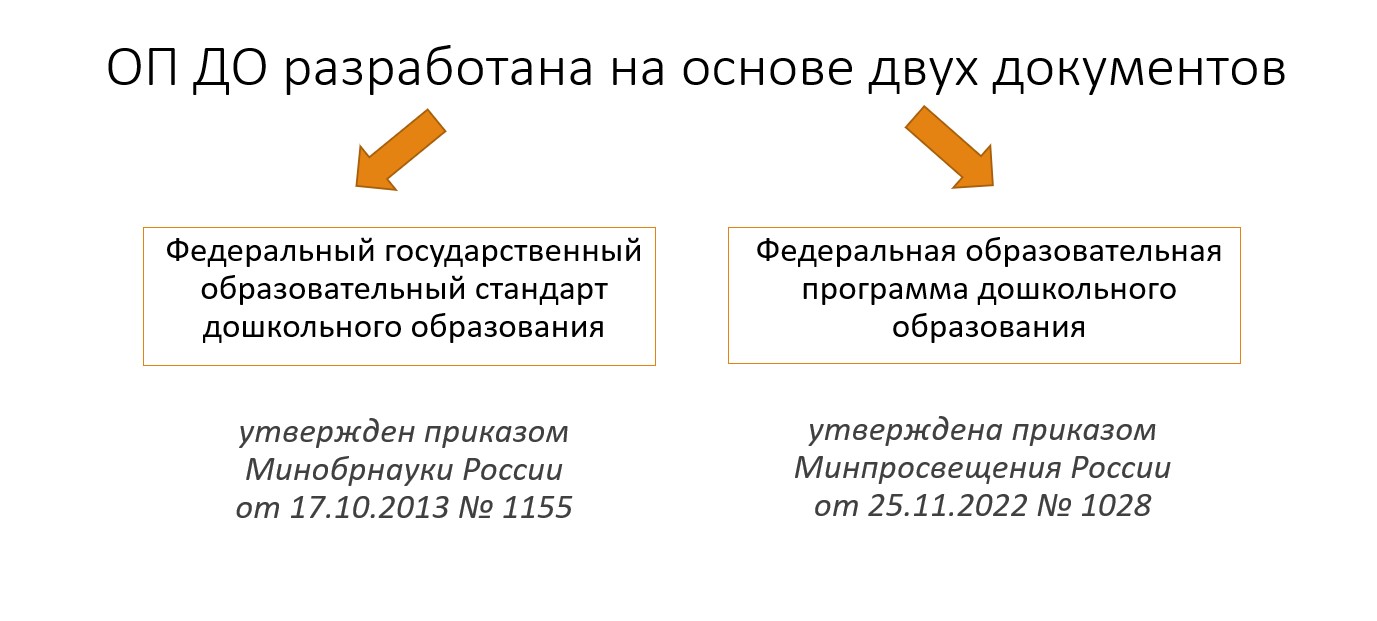 ФОРМЫ реализация новой ОП ДО по ФОП
Образовательная деятельность в ДОО включает четыре  направления:
ОД,	которую	проводят	в	процессе	организации	различных	видов  детской деятельности;
ОД, которую проводят в ходе режимных процессов;
самостоятельную деятельность детей;
-взаимодействие	с	семьями	детей	по	реализации	образовательной  программы ДО.
Основные направления работы
реализации обновленной ОП ДО по ФОП ДО;
планирование работы с детьми и семьями группы риска социально  опасного положения (СОП);
реализация	программы	воспитания	и	календарного	плана  воспитательной работы;
организация методической поддержки педагогов.
2. Новый порядок аттестации
Утвержден приказом Минпросвещения России от 24.03.2023 № 196
Вступает	в	силу	1	сентября	2023	года	и	будет	действовать	до 31  августа 2029 года.
Есть изменения в	порядке	аттестации на	СЗД, первую	и высшую  квалификационные категории.
Появились	две	новые	квалификационные	категории:	педагог-  методист и педагог-наставник
СЗД
В
аттестационной	комиссии	детского	сада	теперь должно	быть
минимум пять работников;
руководитель не может входить в состав аттестационной комиссии;
обязательно включить в комиссию представителя выборного органа  ППО;
В представлении на аттестацию работника не надо писать оценку  его профессиональных и деловых качеств. Достаточно указать только  результаты его профессиональной деятельности.
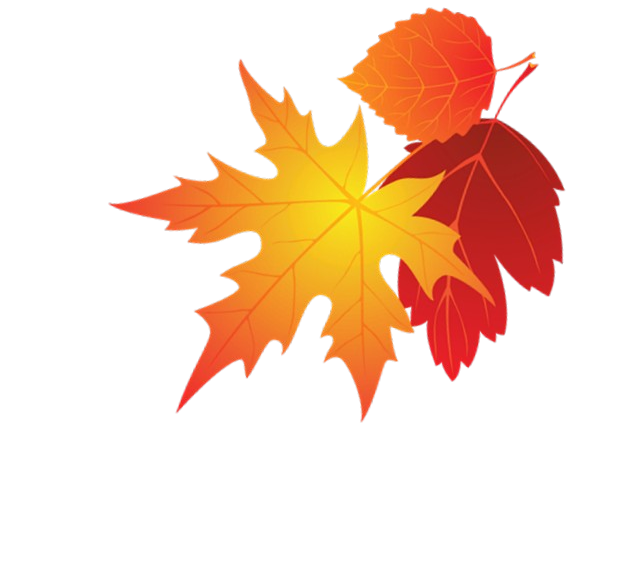 1 и высшая КК
Квалификационные  бессрочными;
категории,	которые	получили	до	1	сентября	2023	года,  действуют пять лет;
заявление на аттестацию можно подать через Госуслуги;
подать заявление можно независимо от продолжительности  работы в ДОО, в том числе в период нахождения в отпуске  по уходу за ребенком;
не позднее, чем за 5 рабочих дней до аттестации, можно
категории	педагогов	будут
направить в аттестационную комиссию дополнительные  сведения, которые характеризуют профессиональную  деятельность педагога
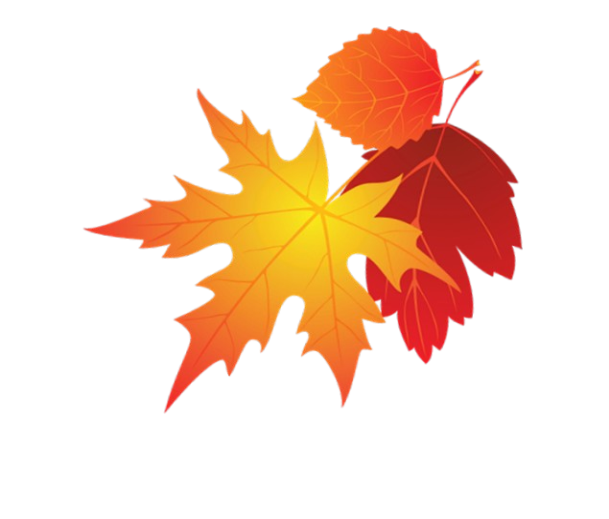 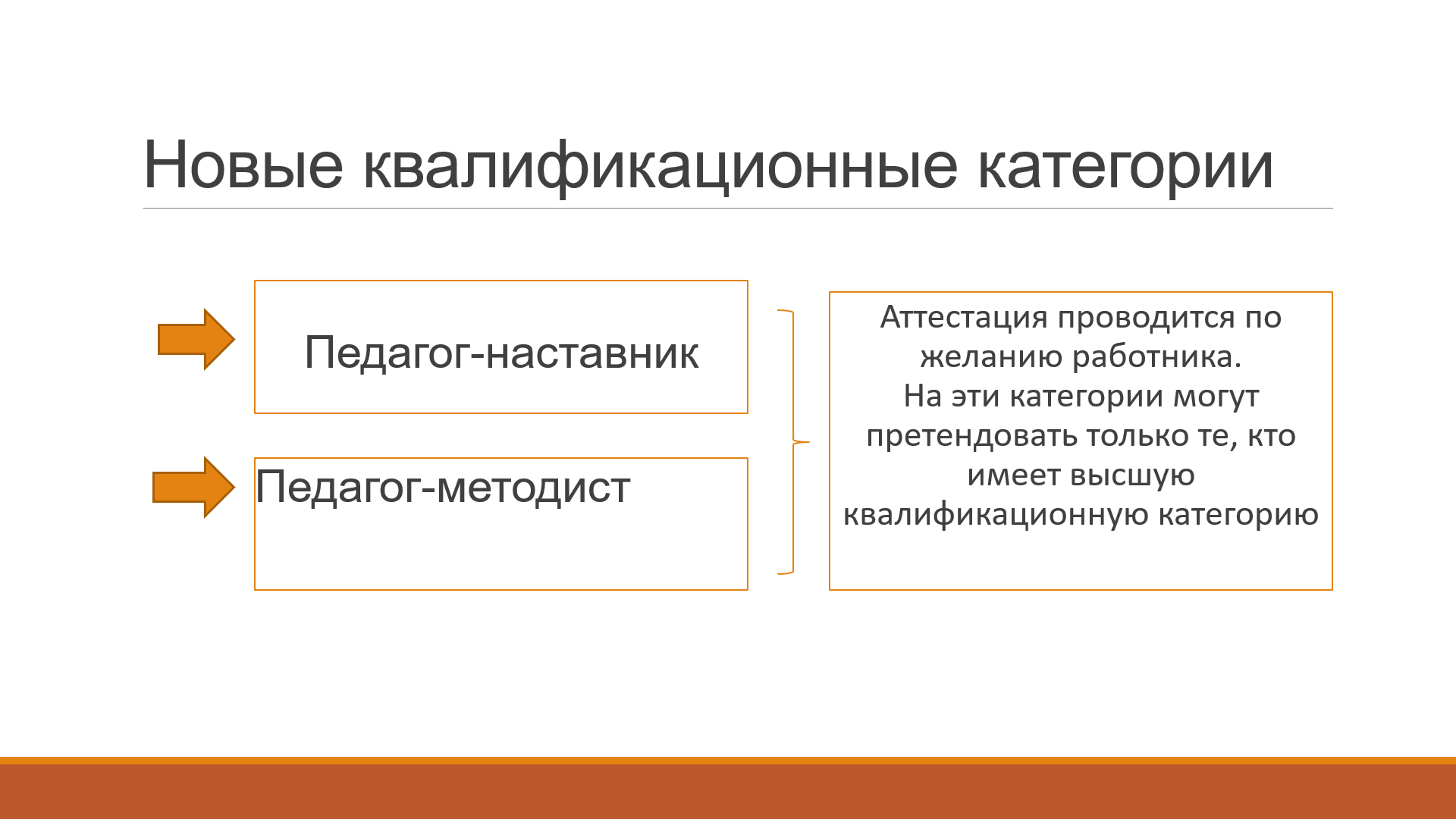 2. Мониторинг инфраструктуры РППС детского сада
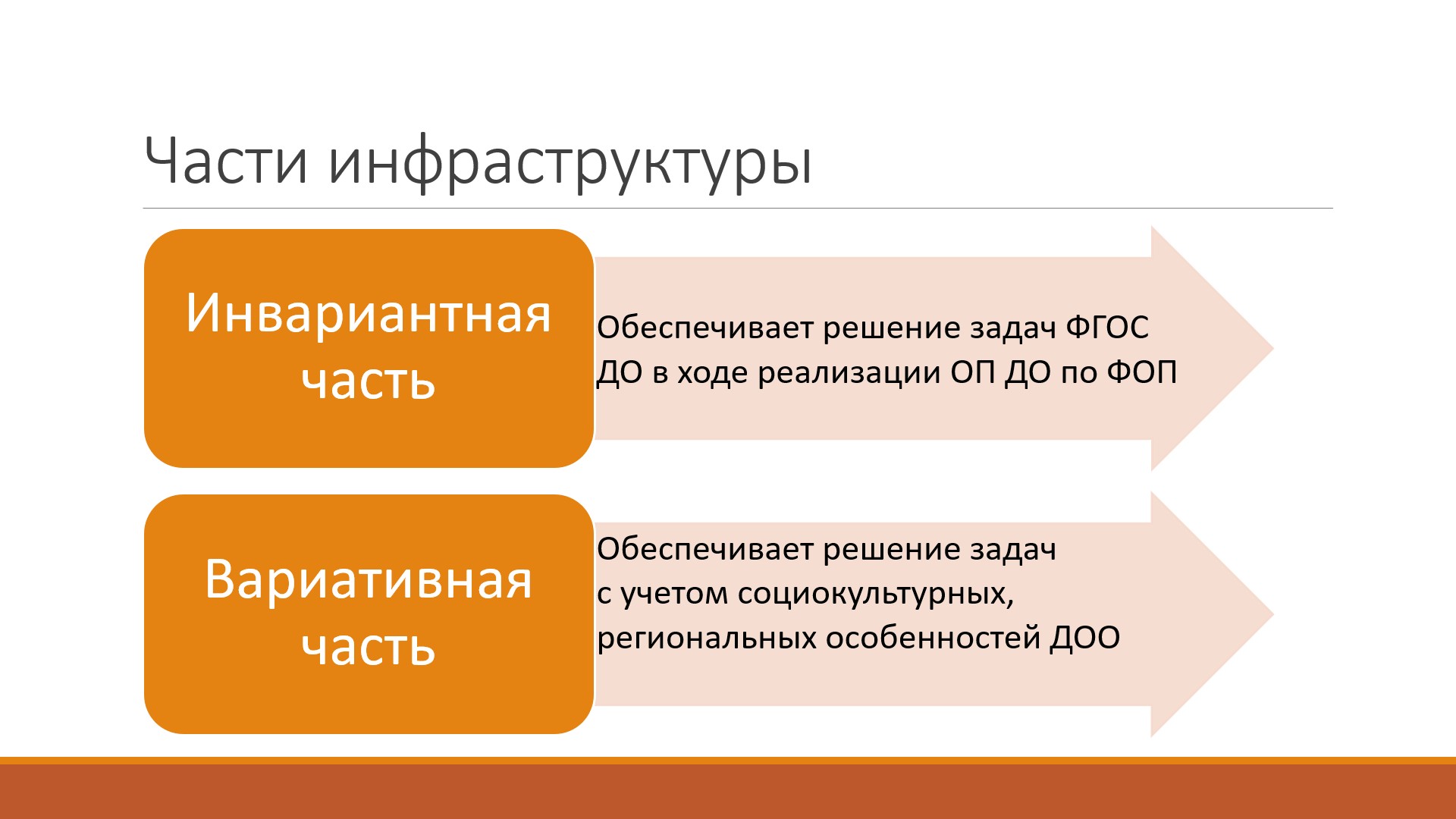 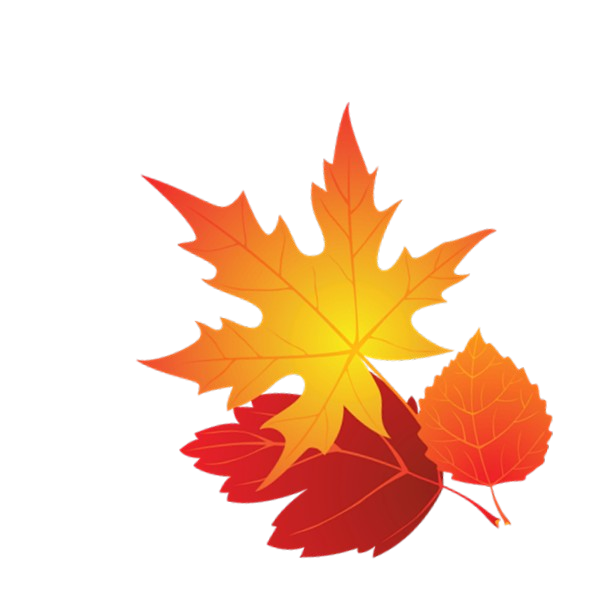 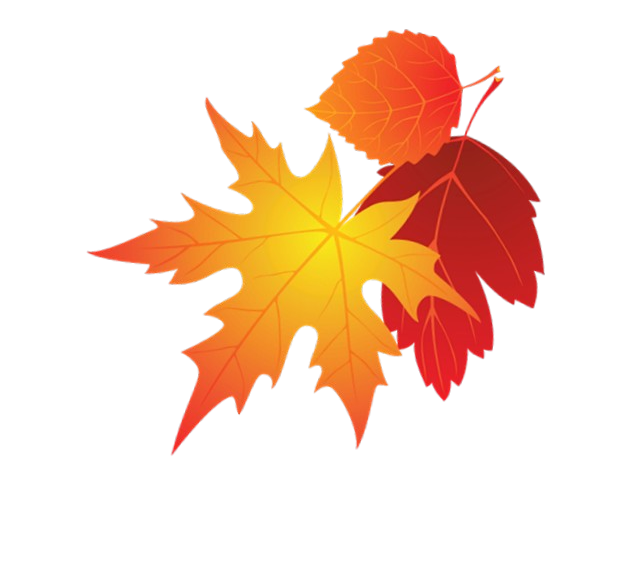 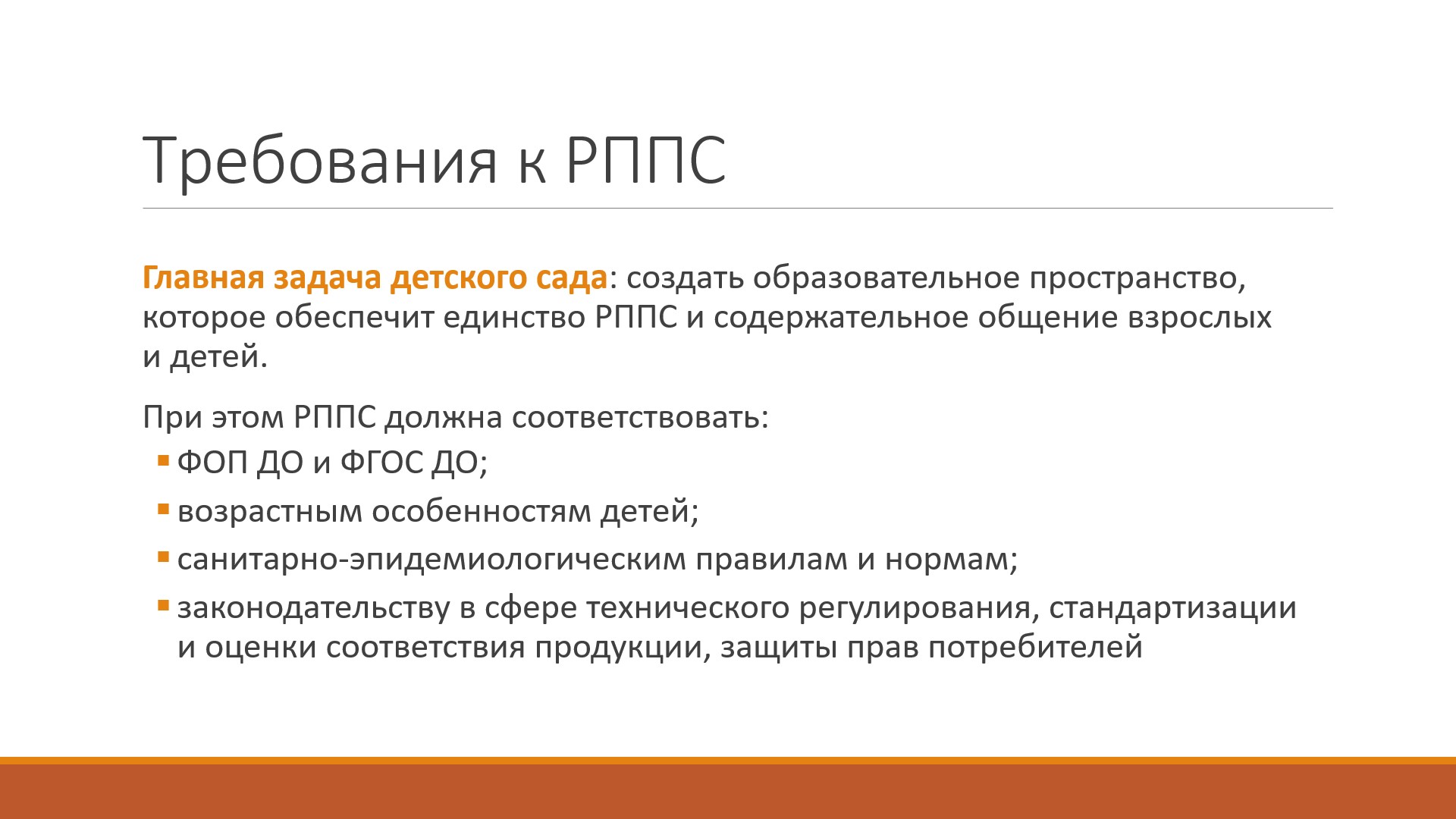 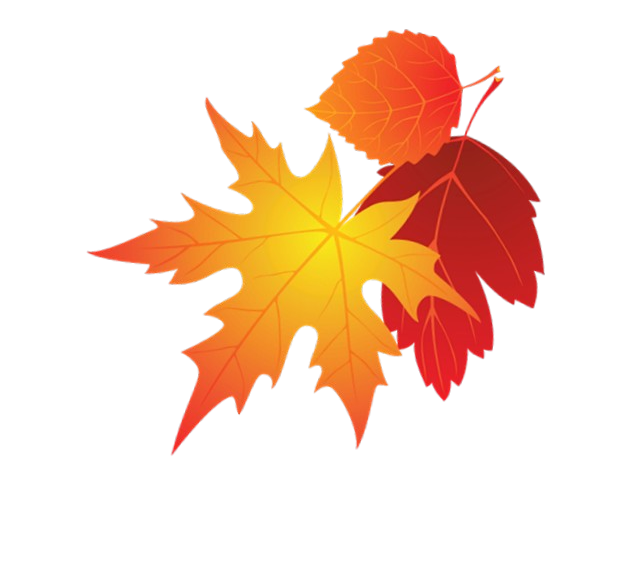 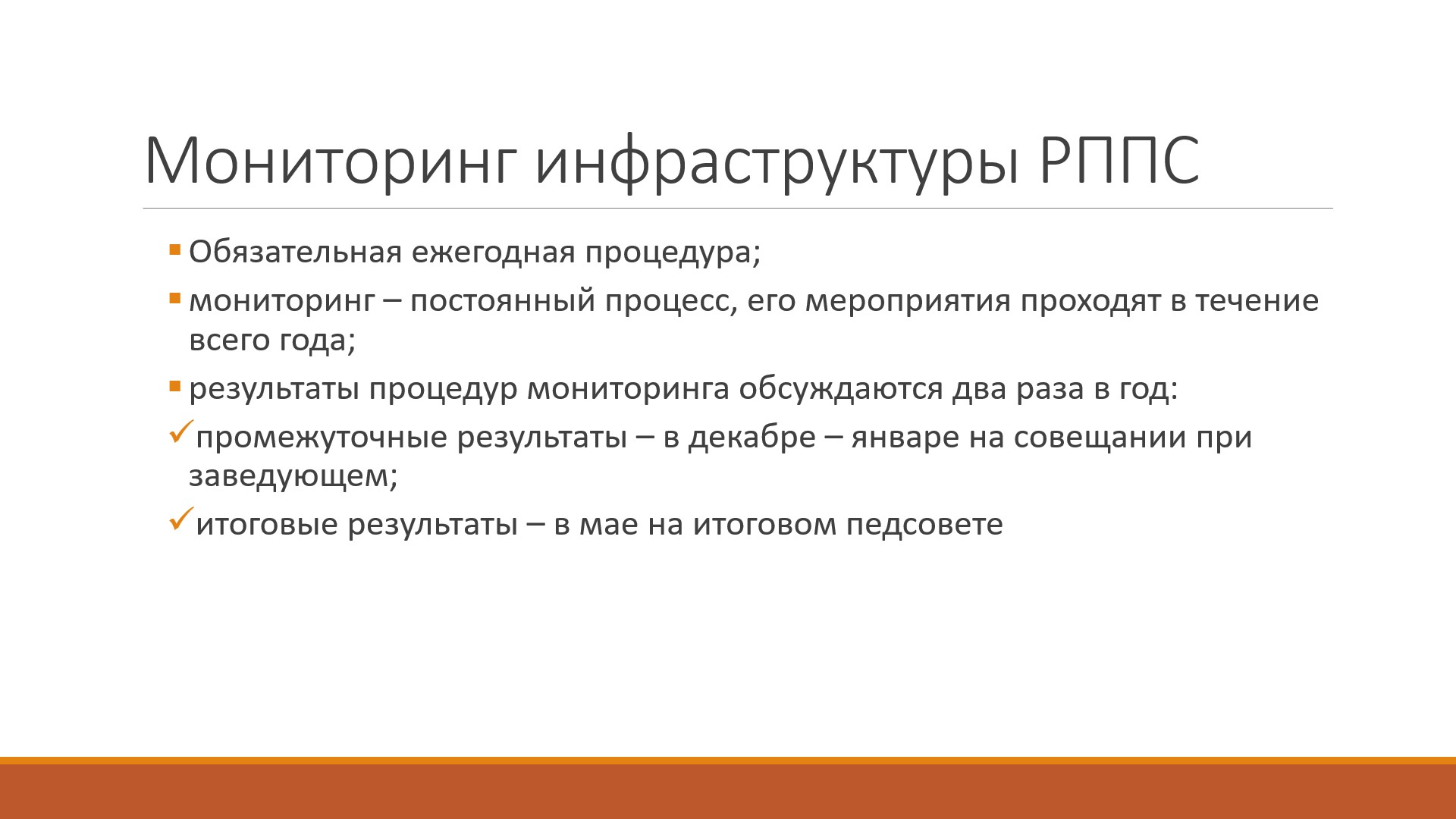 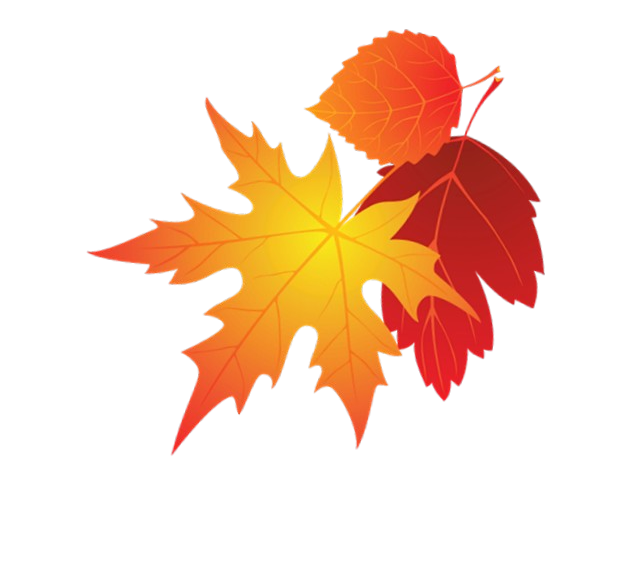 Цель: разностороннее развитие ребенка в период дошкольного детства с учетом возрастных и индивидуальных особенностей на основе духовно- нравственных ценностей народов РФ, исторических и национально-культурных традиций.
Задачи:
обеспечить единые для РФ содержания ДО и планируемые результаты освоения образовательной программы ДО;
построить (структурировать) содержание образовательной работы на основе учета возрастных и индивидуальных особенностей развития;
создать условия для равного доступа к образованию всех детей дошкольного возраста с учетом разнообразия образовательных потребностей и индивидуальных возможностей;
обеспечить развитие физических, личностных, нравственных качеств и основ патриотизма, интеллектуальных и художественно-творческих способностей ребенка, его
 инициативности, самостоятельности и ответственности;
способствовать достижению детьми на этапе завершения ДО уровня развития, необходимого и достаточного для успешного освоения ими образовательных программ начального общего образования;
обеспечить охрану и укрепление физического и психического здоровья детей, в том числе их эмоционального благополучия;
обеспечить психолого-педагогическую поддержку семьи и повышение компетентности родителей (законных представителей) в вопросах образования, охраны и укрепления здоровья детей.
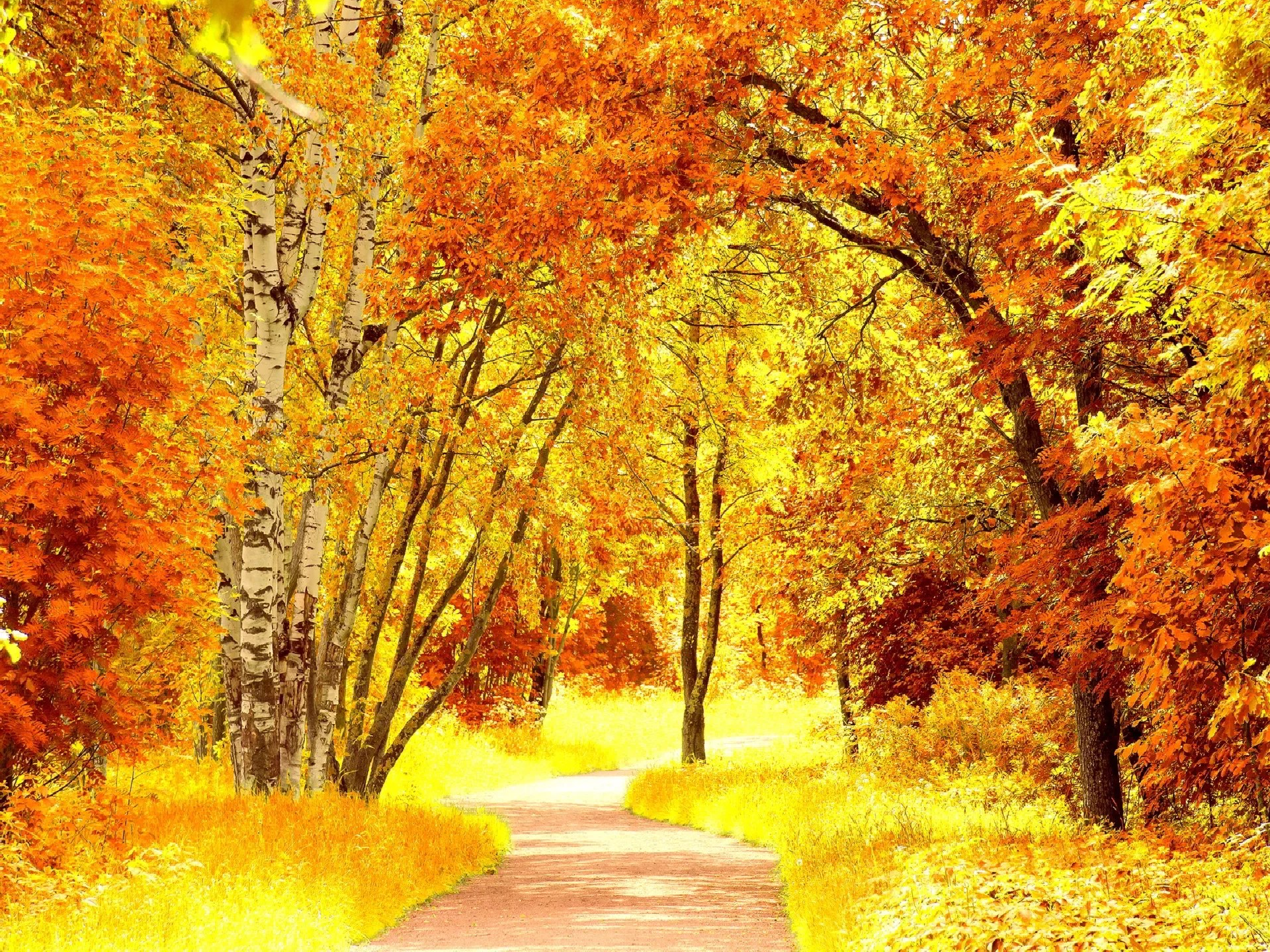 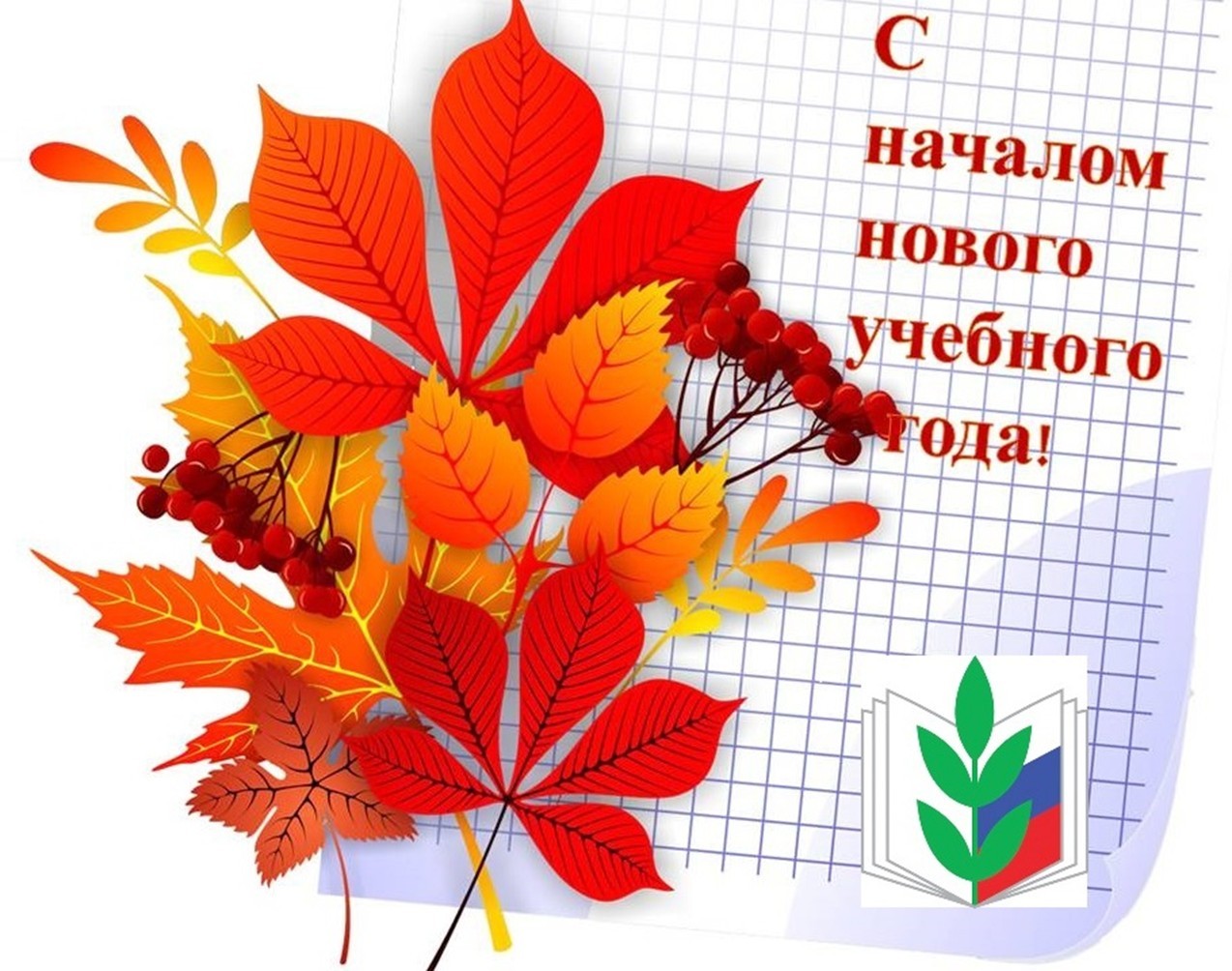